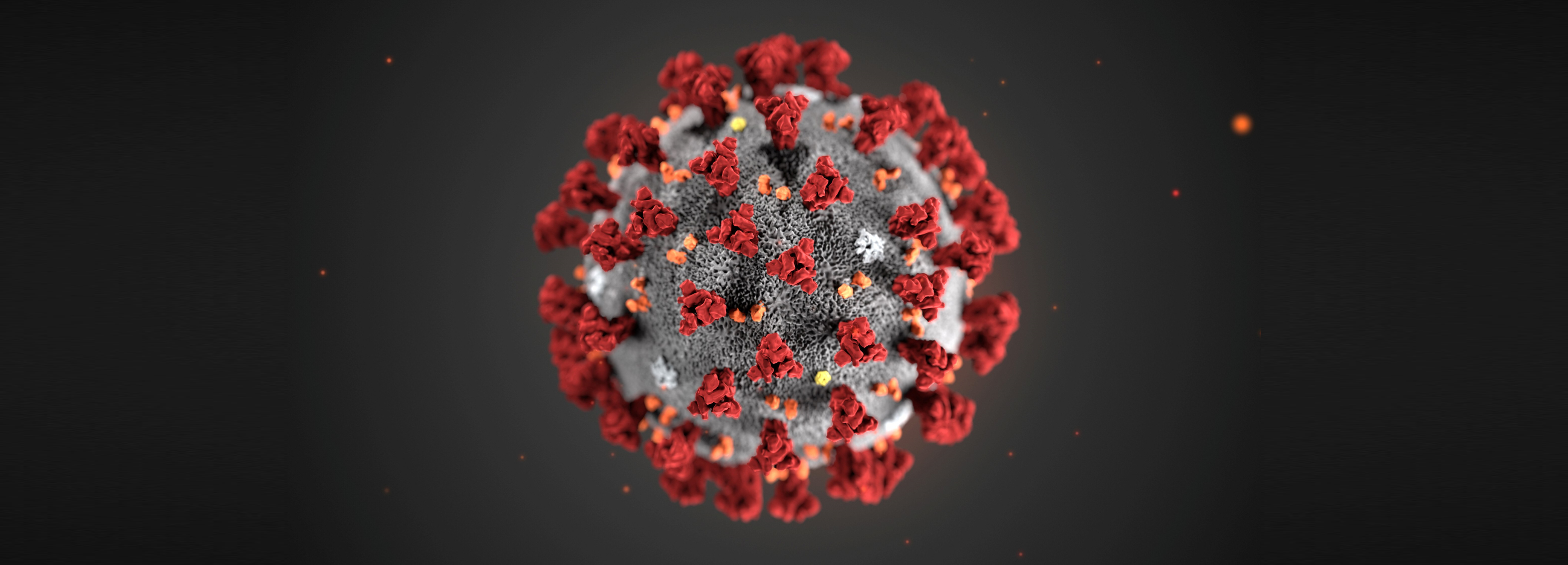 #findingpeace
3AM PEACE
@JerryGodsey
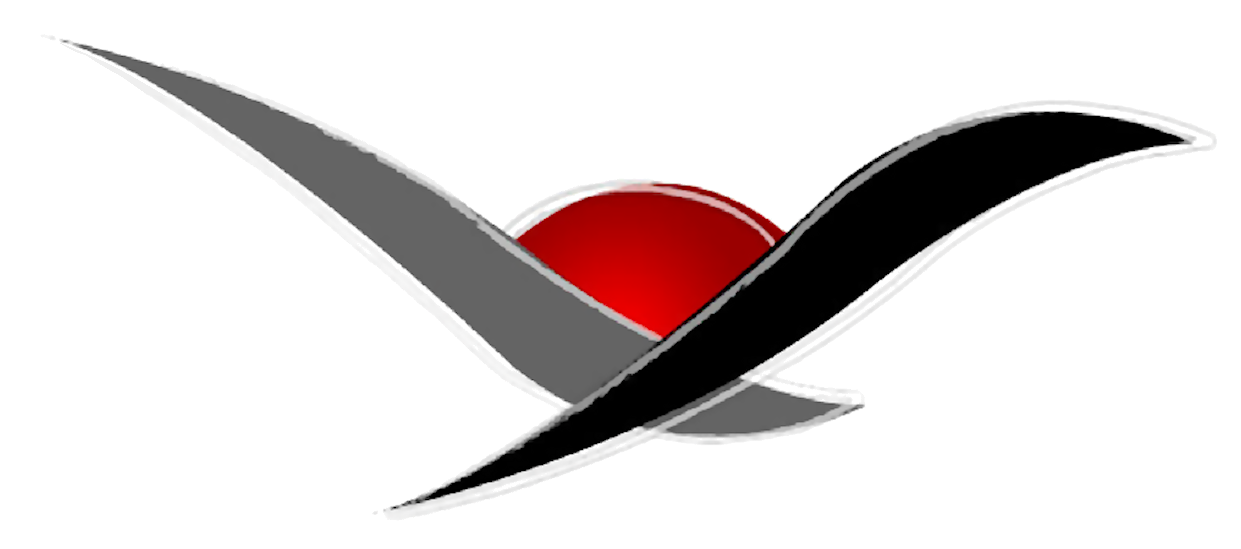 CHURCH
REMNANT
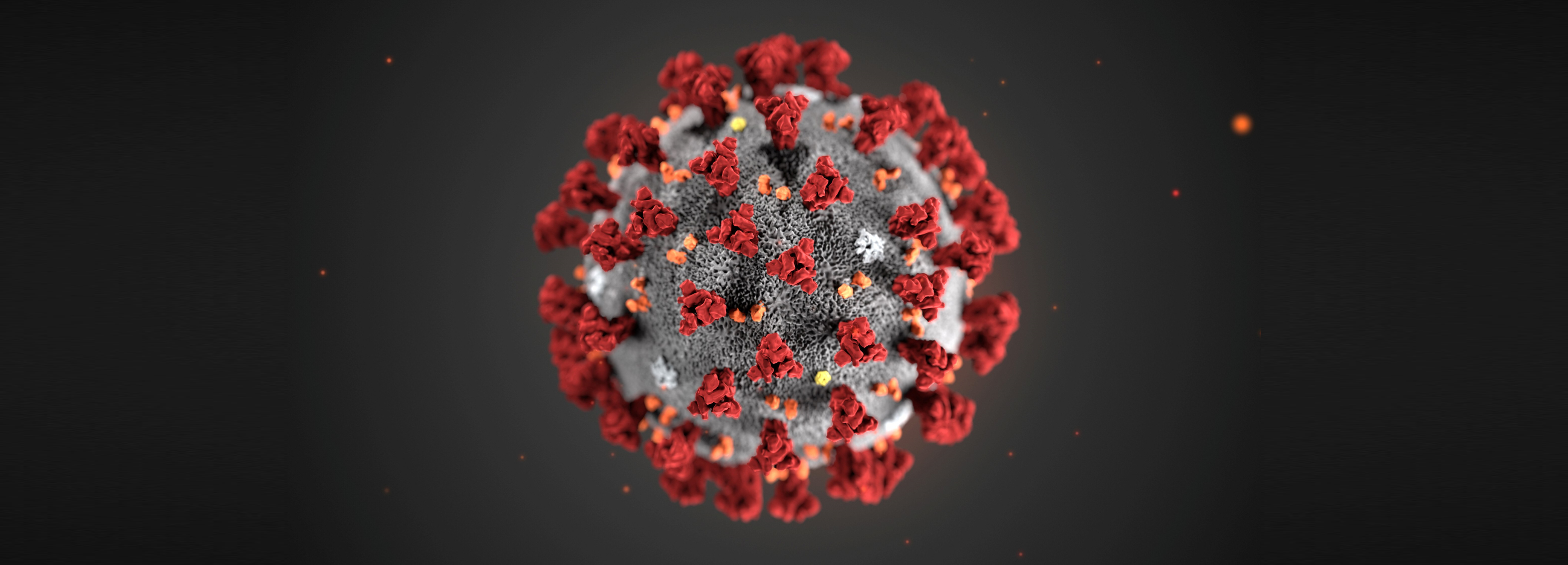 #findingpeace
Psalm 4 
1 Answer me when I call to you, O God who declares me innocent. Free me from my troubles. Have mercy on me and hear my prayer.
2 How long will you people ruin my reputation? How long will you make groundless accusations? How long will you continue your lies? Interlude
@JerryGodsey
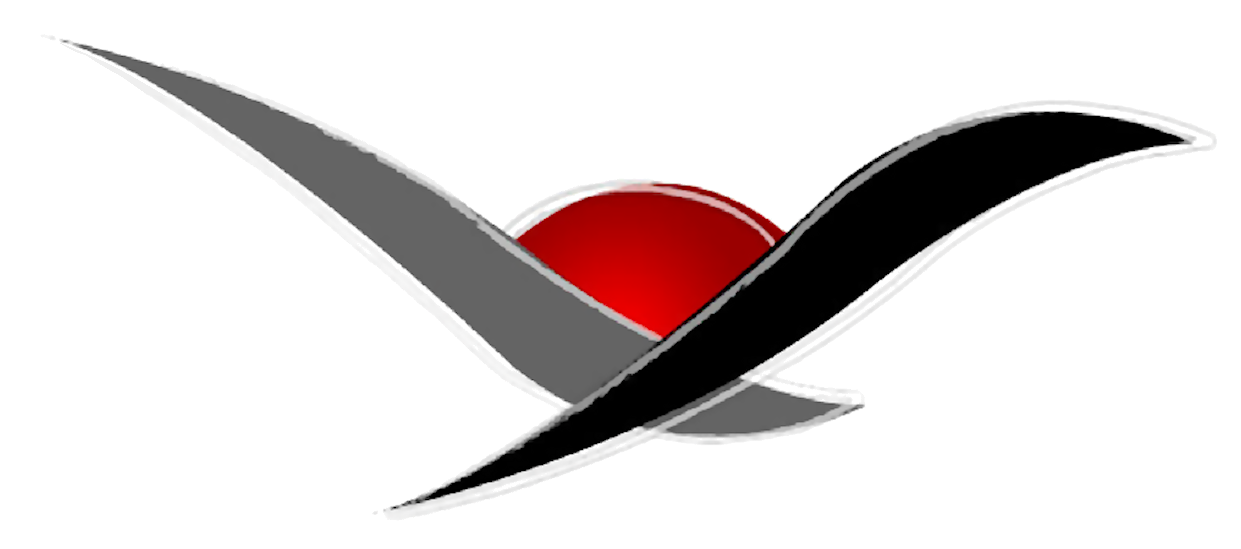 CHURCH
REMNANT
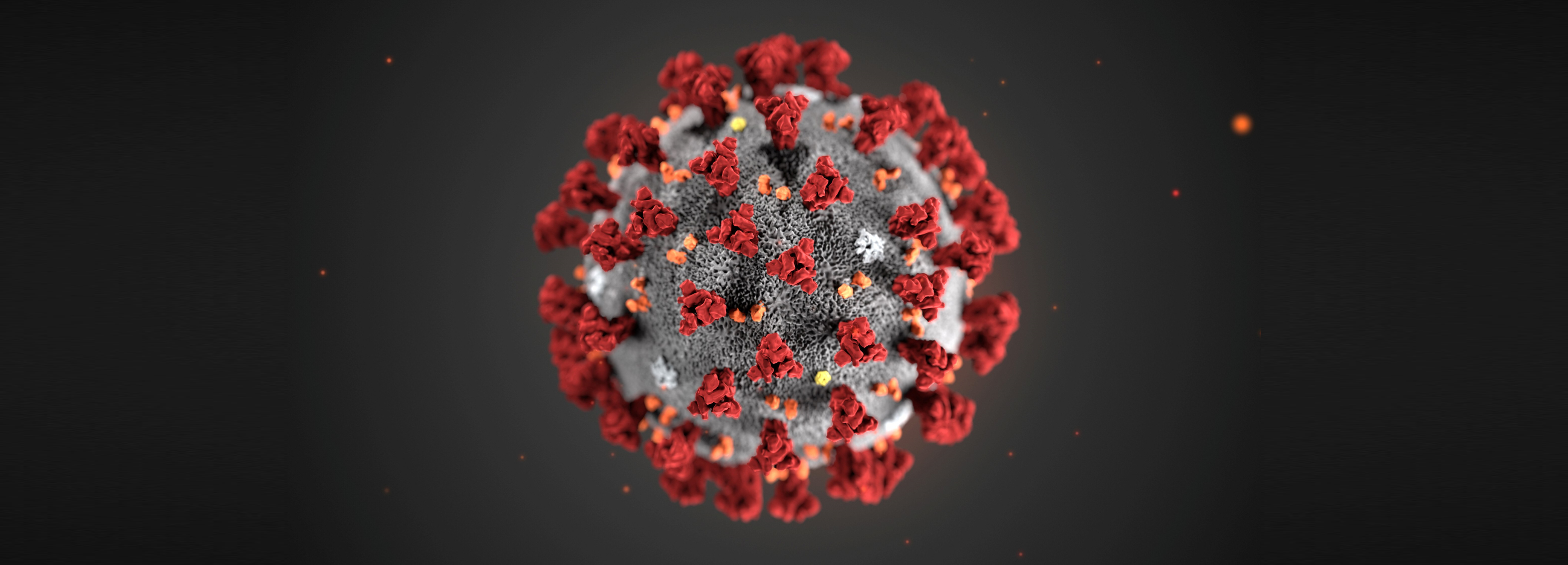 #findingpeace
Psalm 4 
3 You can be sure of this: The Lord set apart the godly for himself. The Lord will answer when I call to him.
4 Don’t sin by letting anger control you. Think about it overnight and remain silent. Interlude
5 Offer sacrifices in the right spirit, and trust the Lord.
@JerryGodsey
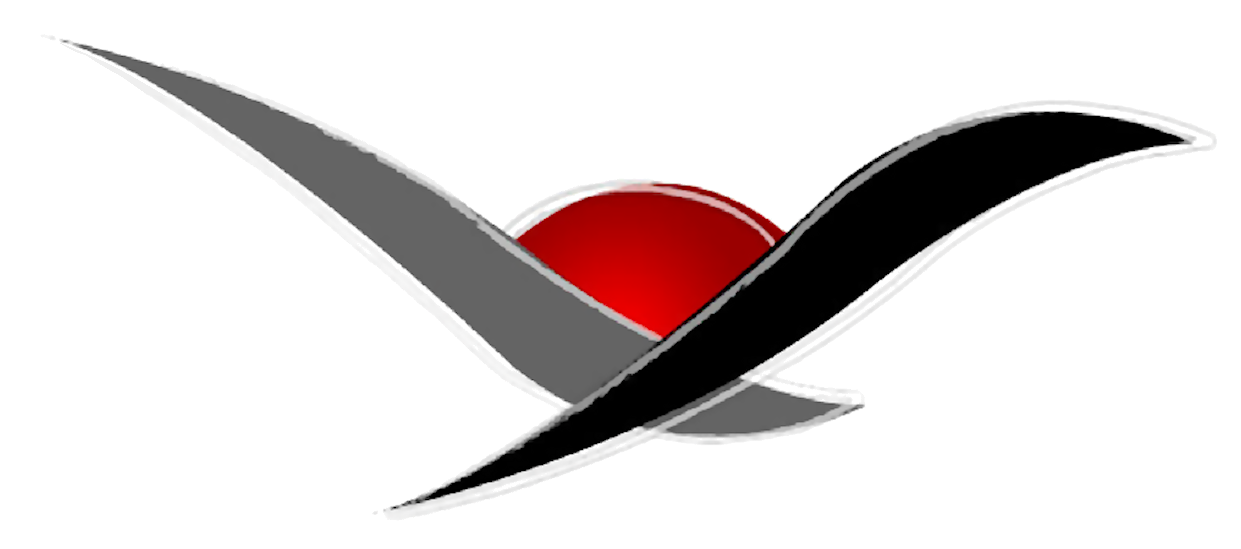 CHURCH
REMNANT
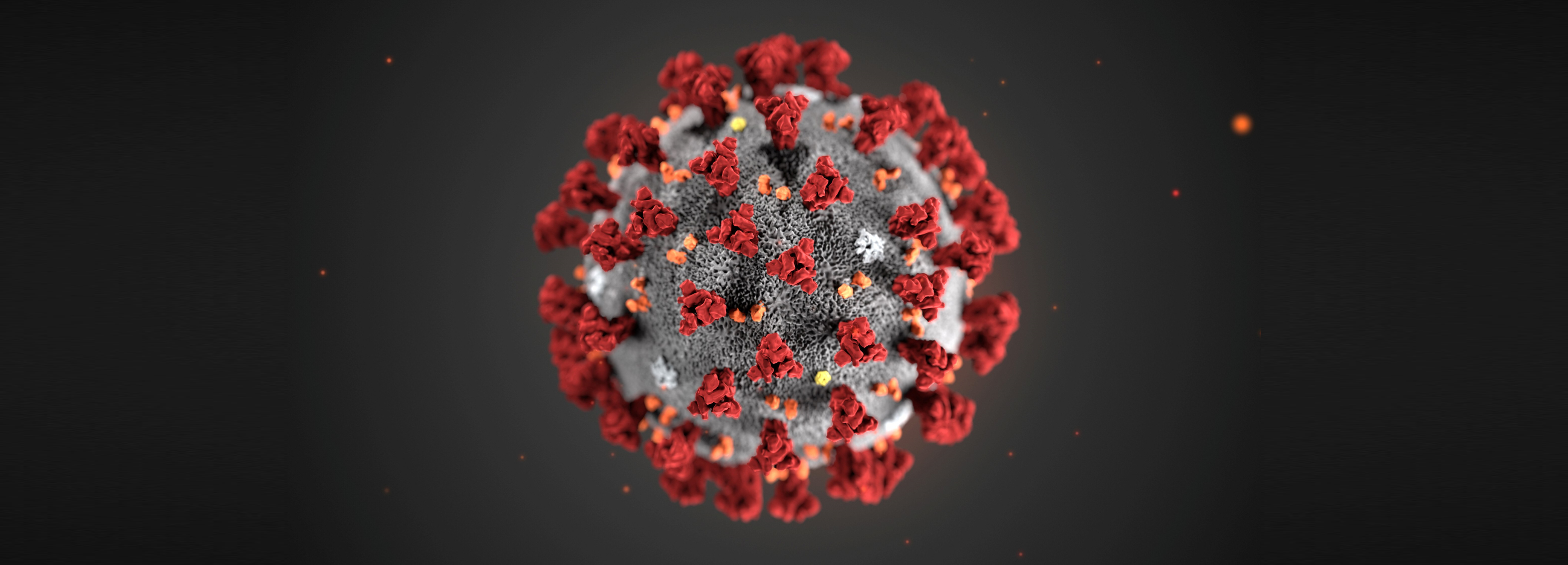 #findingpeace
Psalm 4 
6 Many people say, “Who will show us better times?” Let your face smile on us, Lord.
7 You have given me greater joy than those who have abundant harvests of grain and new wine.
8 In peace I will lie down and sleep, for you alone, O Lord, will keep me safe.
@JerryGodsey
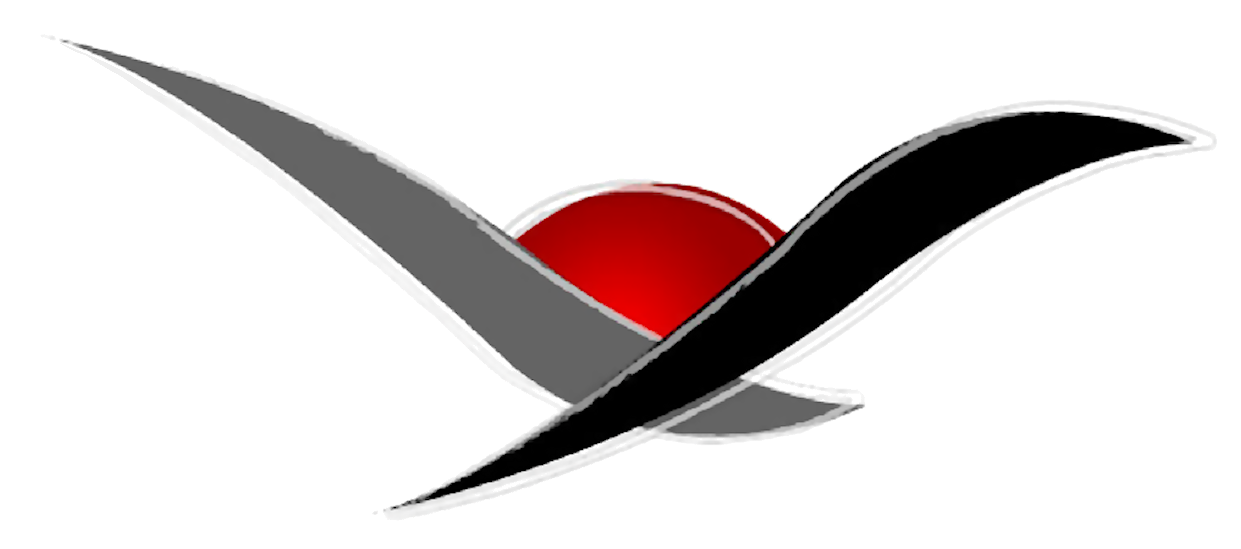 CHURCH
REMNANT
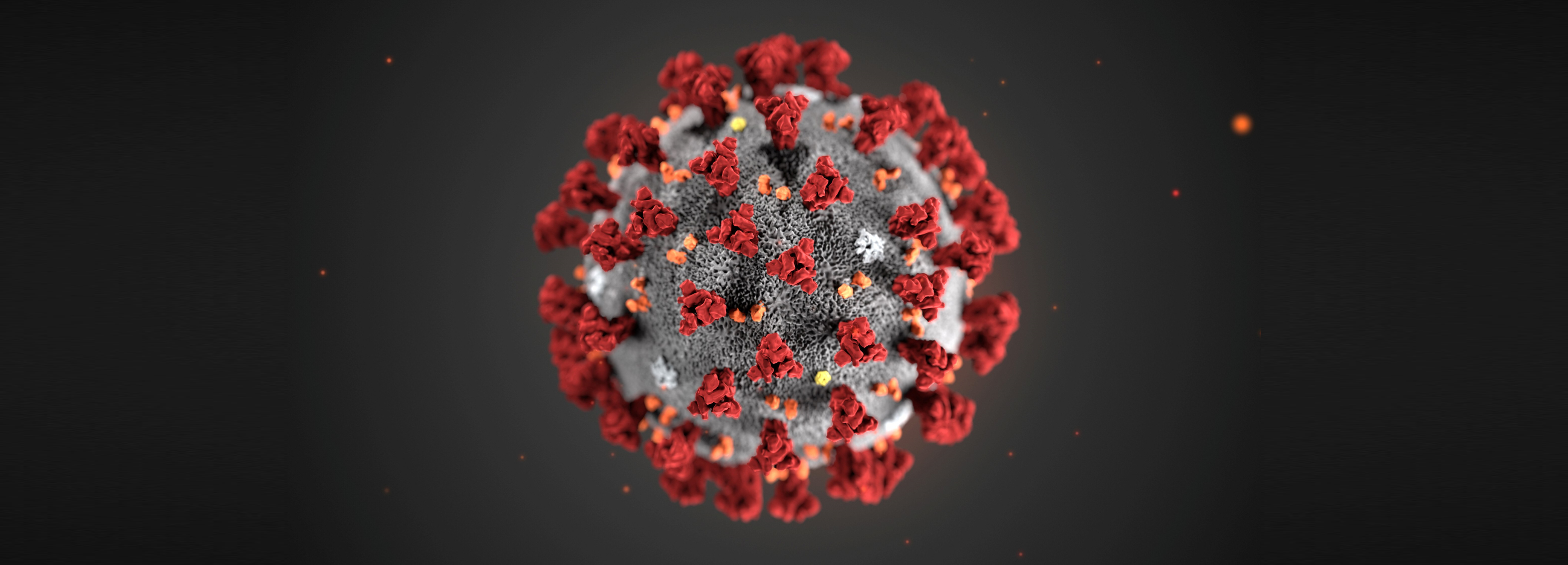 #findingpeace
Fear keeps us awake. 
Worry keeps us awake. 
Anger keeps us awake. 
Resentment keeps us awake. 
Guilt keeps us awake. 
Regrets keep us awake.
@JerryGodsey
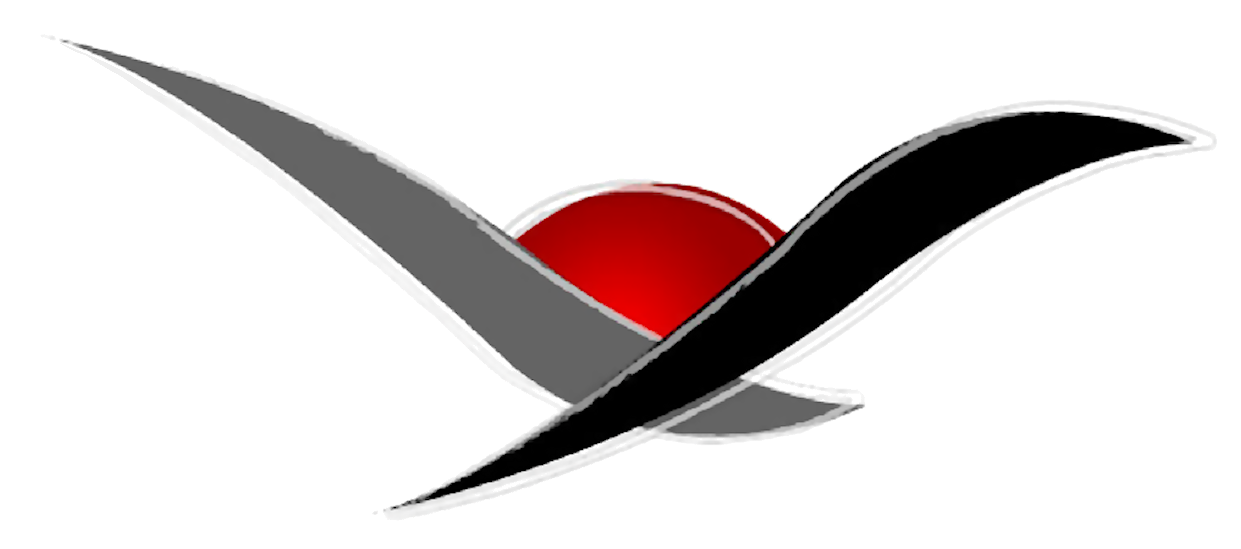 CHURCH
REMNANT
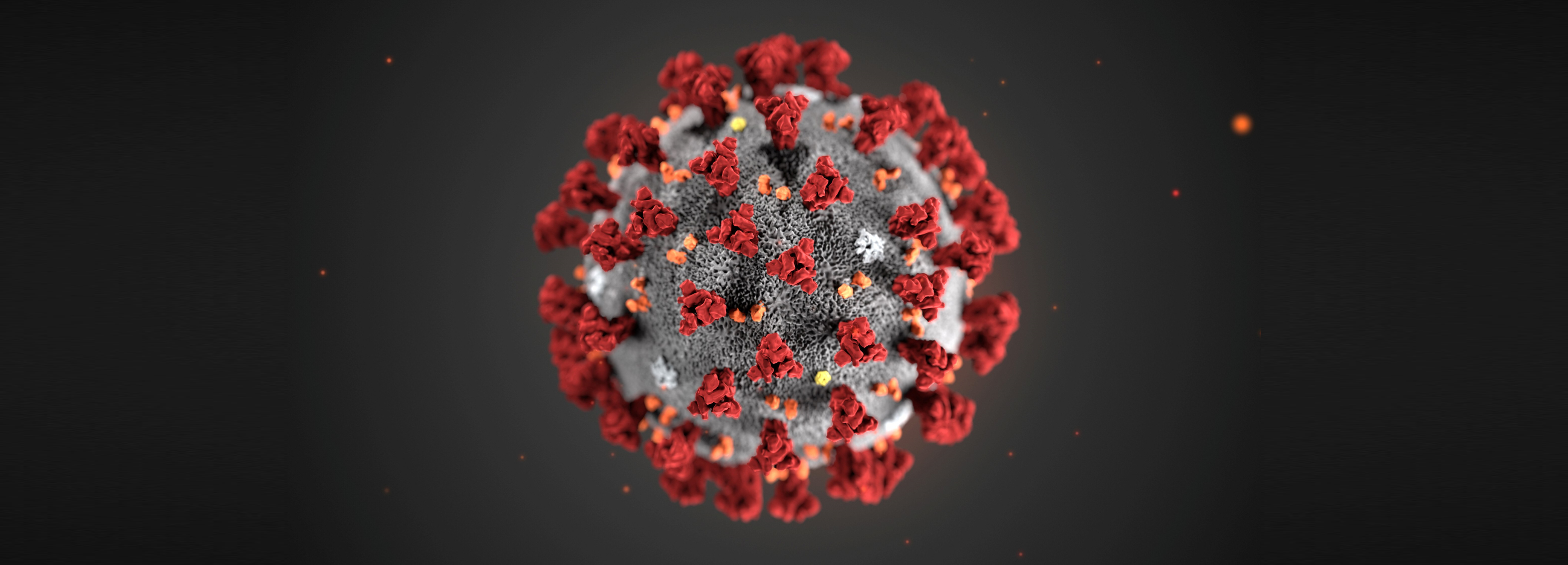 #findingpeace
“
When this happens at night we feel more helpless than ever, because most often there's nothing we can do about it right then, we can only rehash the past or dread the future.
”
@JerryGodsey
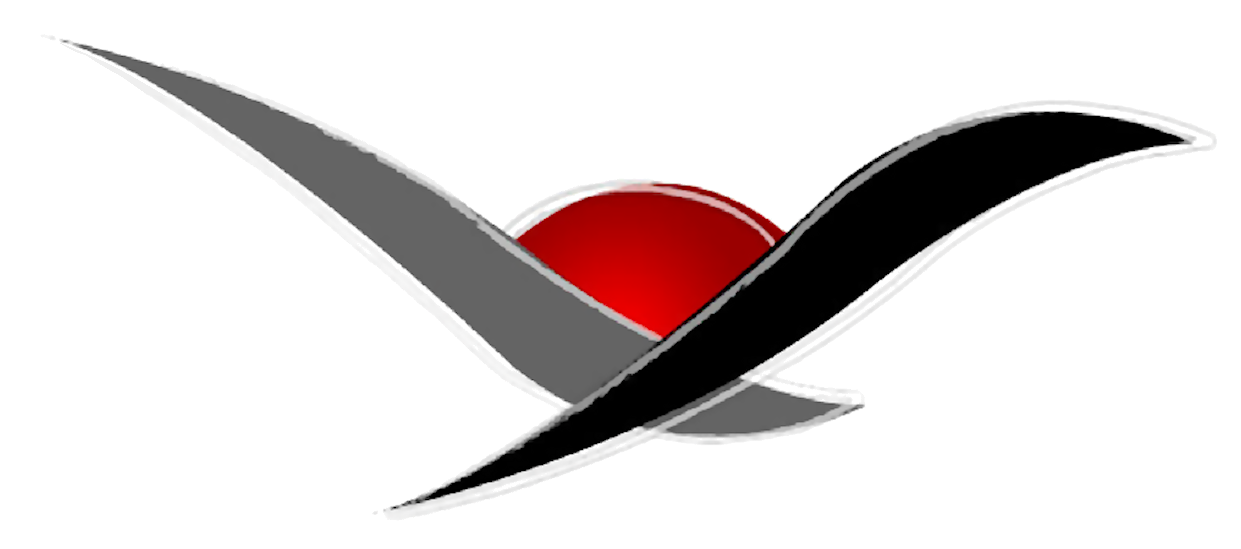 CHURCH
REMNANT
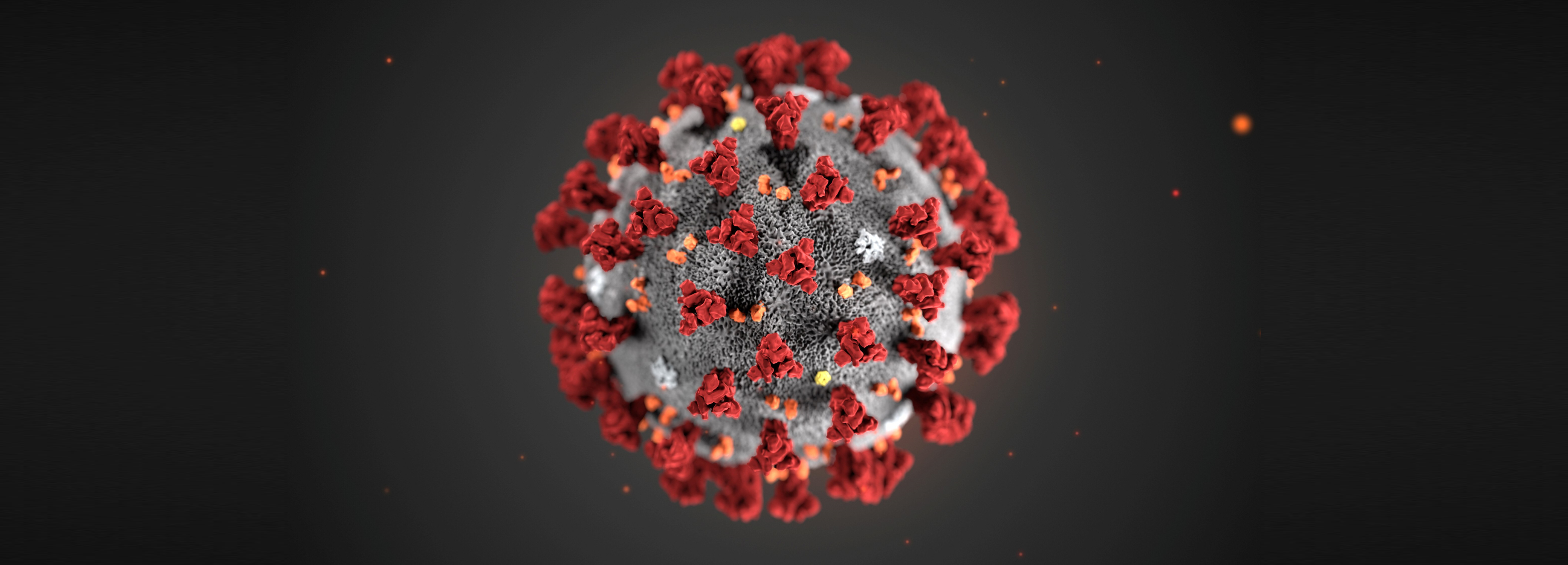 #findingpeace
In peace I will lie down and sleep, for you alone, O Lord, will keep me safe.
 Psalm 4:8
@JerryGodsey
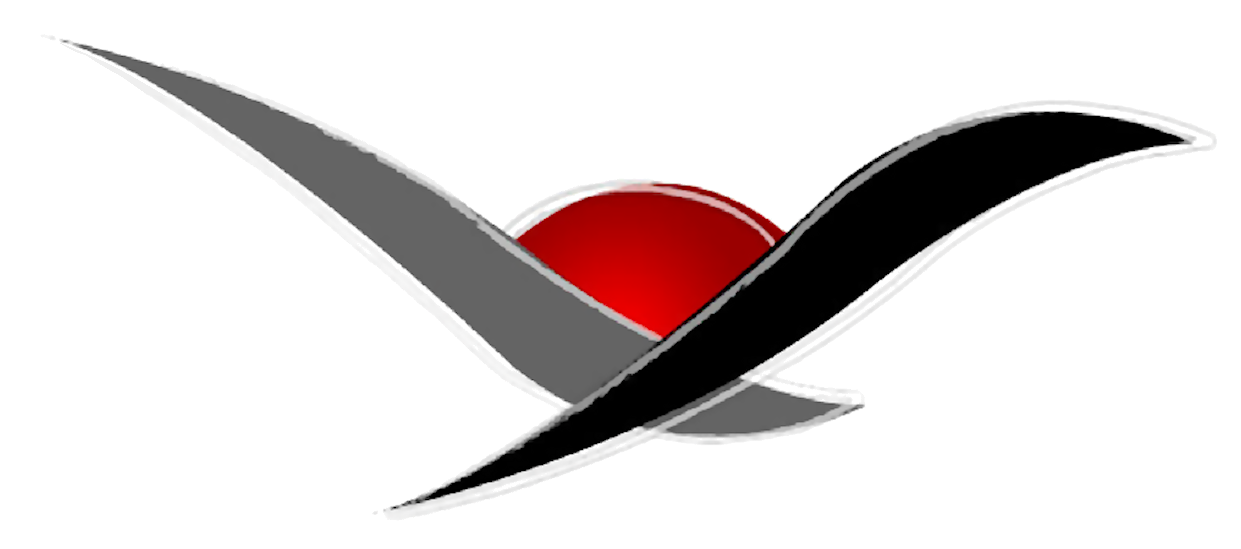 CHURCH
REMNANT
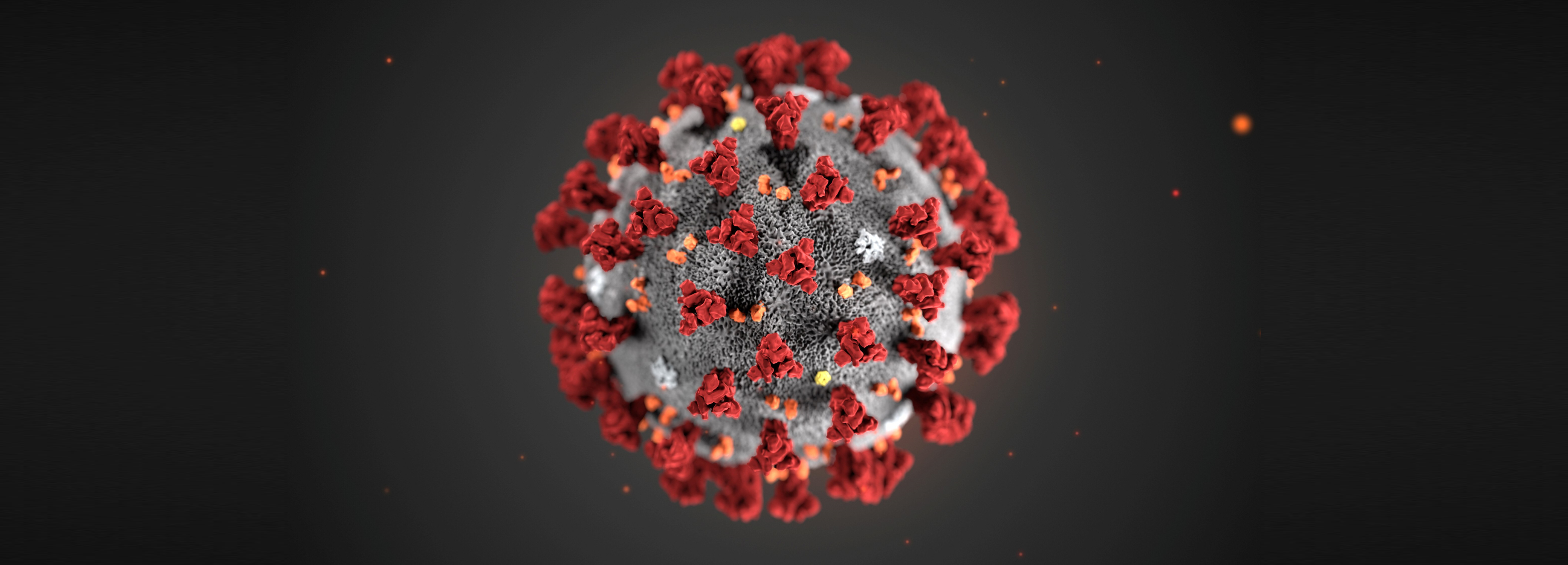 #findingpeace
POUR OUT YOUR HEART
@JerryGodsey
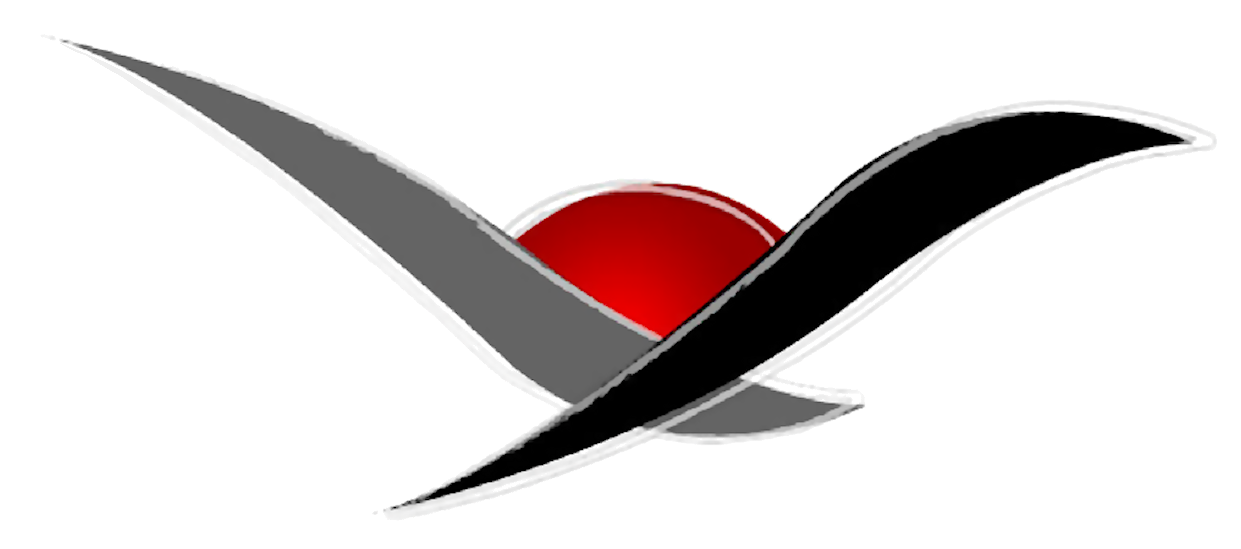 CHURCH
REMNANT
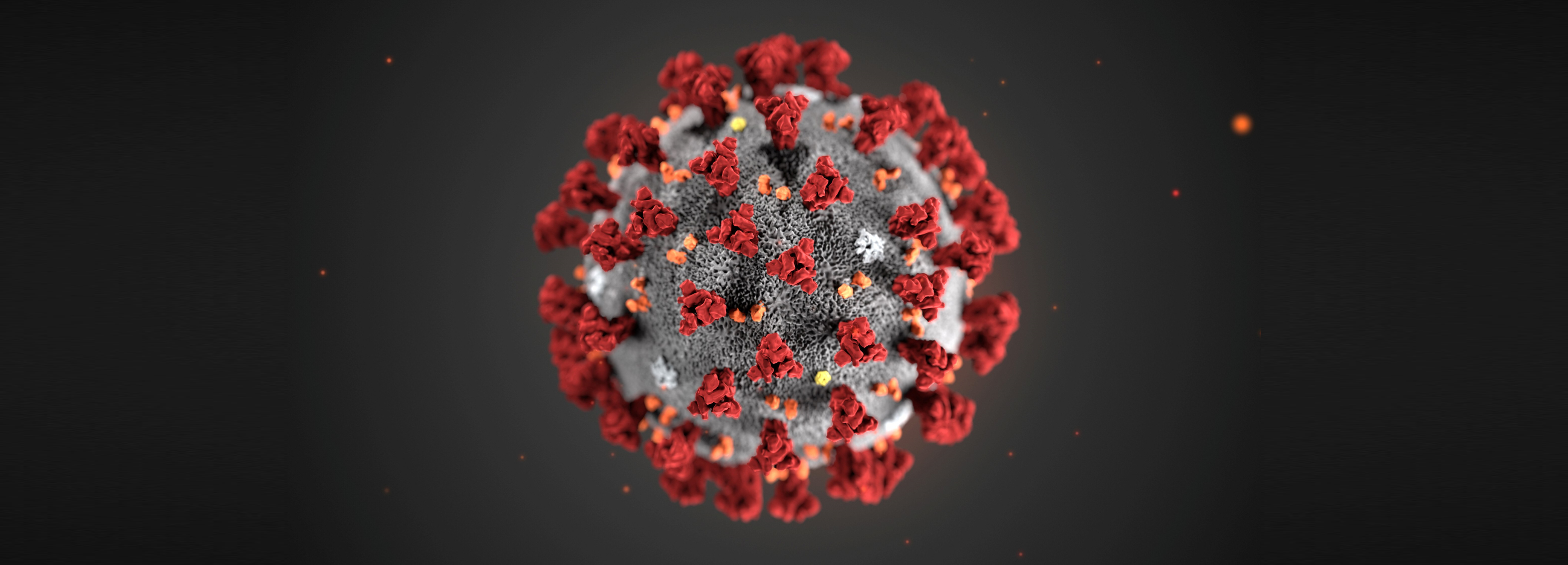 #findingpeace
POUR OUT YOUR HEART
O Lord, why do you stand so far away? Why do you hide when I am in trouble? 
Psalm 10:1
@JerryGodsey
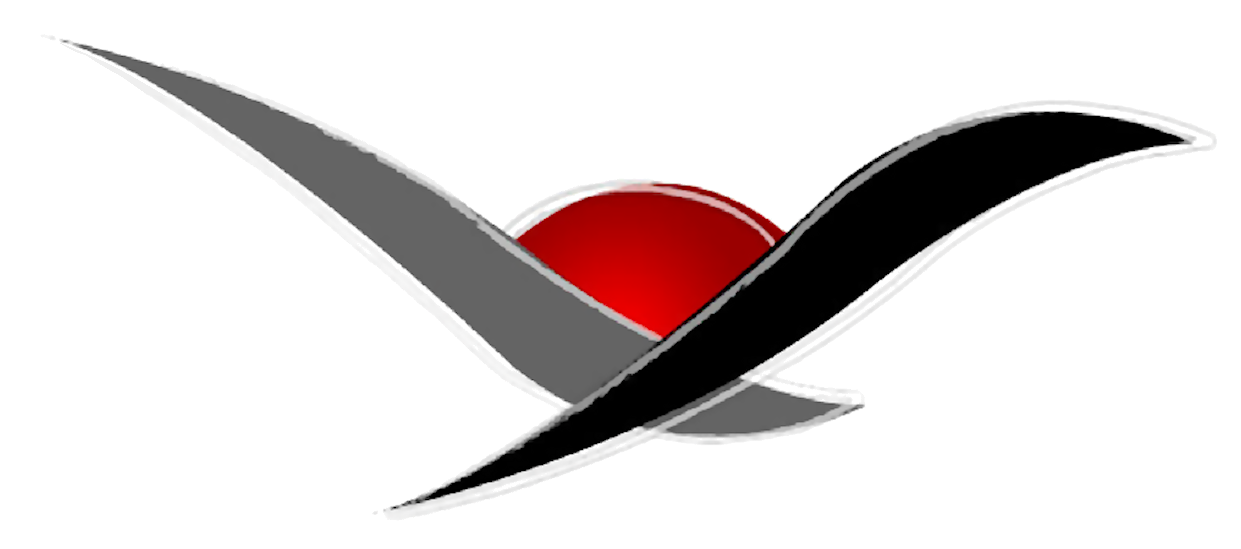 CHURCH
REMNANT
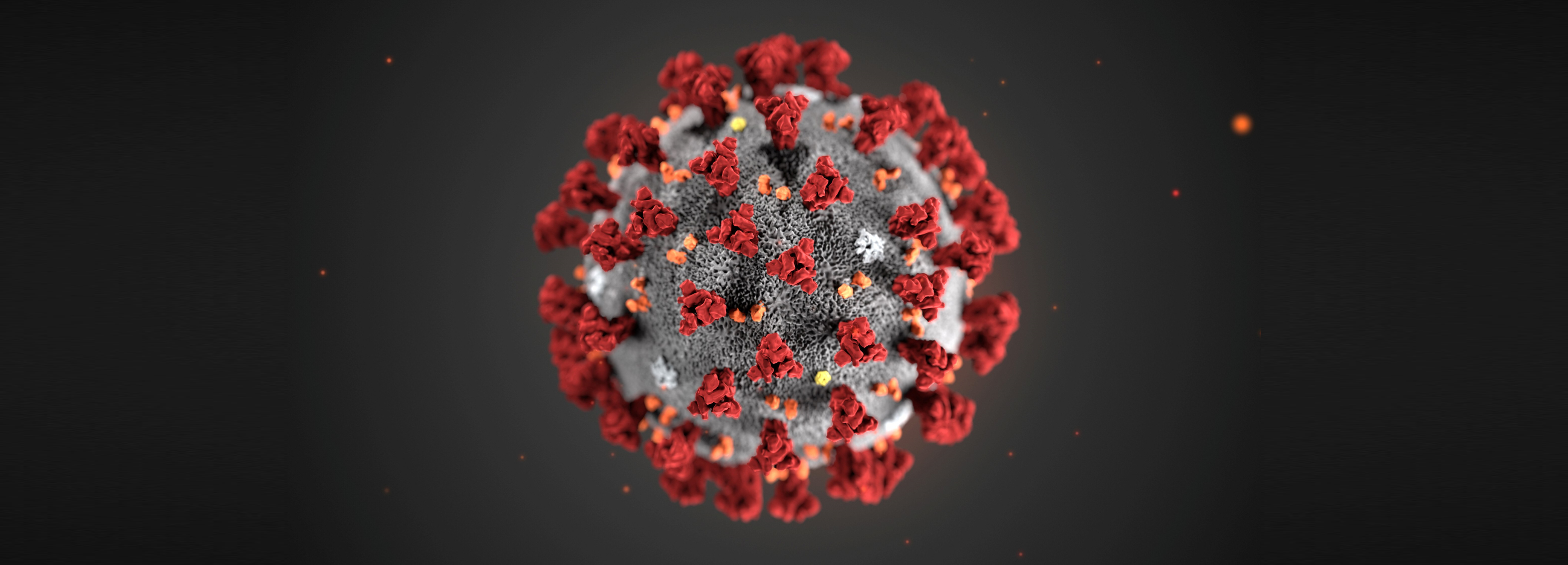 #findingpeace
POUR OUT YOUR HEART
O LORD, how long will this go on? Will you hide yourself forever? How long will your anger burn like fire? 
Psalm 89:46
@JerryGodsey
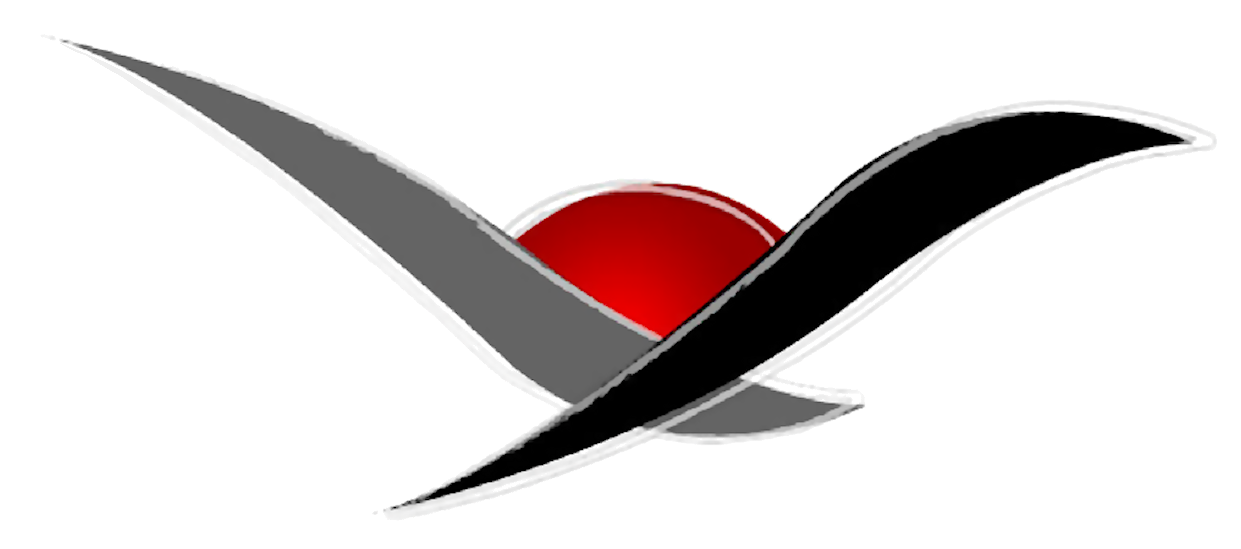 CHURCH
REMNANT
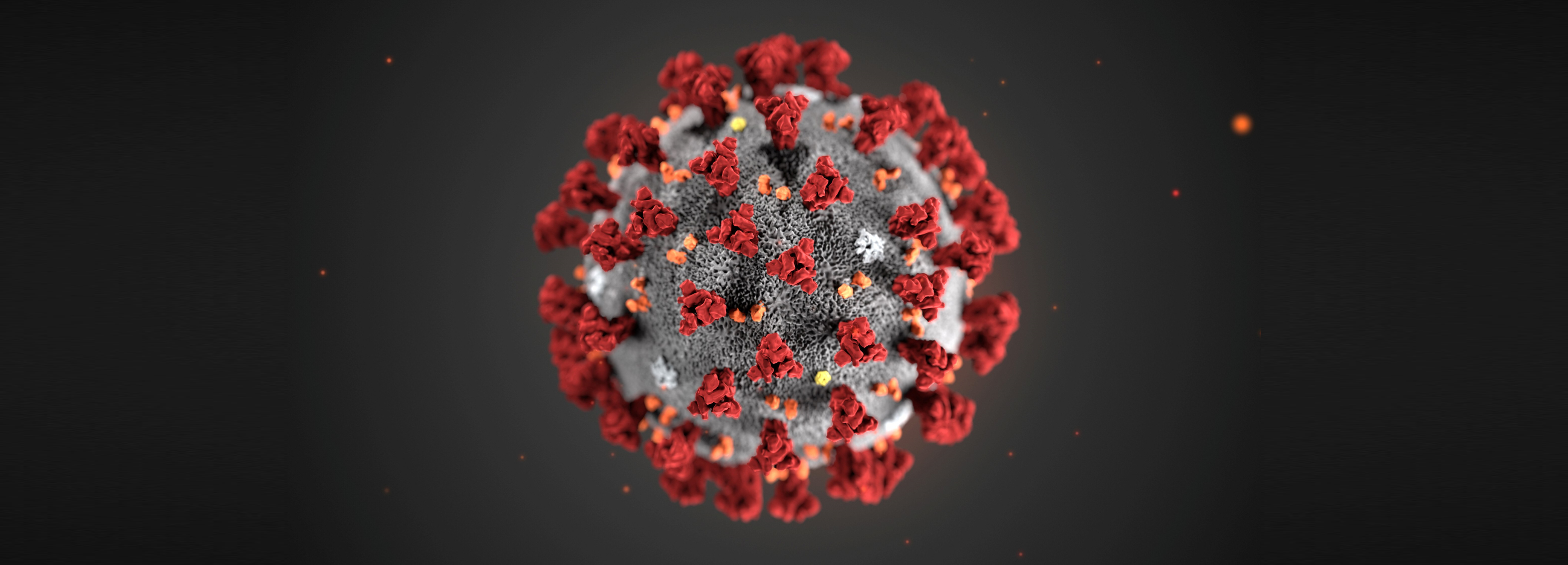 #findingpeace
POUR OUT YOUR HEART
My guilt overwhelms me—it is a burden too heavy to bear. 
Psalm 38:4
@JerryGodsey
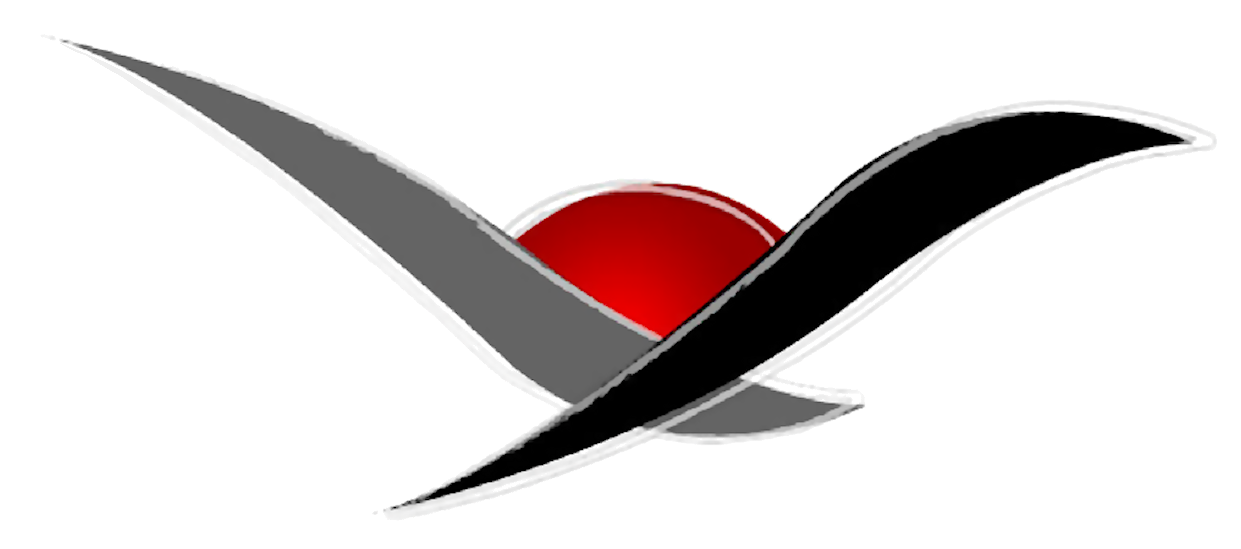 CHURCH
REMNANT
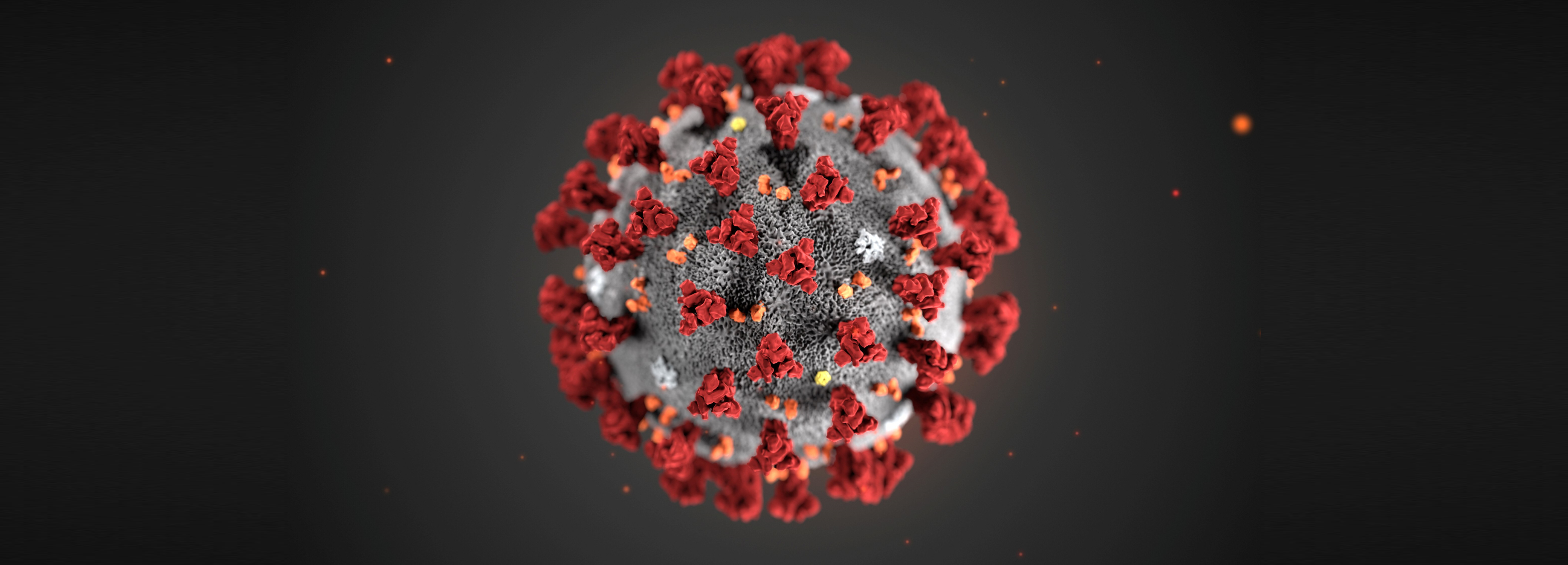 #findingpeace
POUR OUT YOUR HEART
My soul is full of trouble...
You have put me in the lowest pit...
you have taken me from my closest friends...
Why, O Lord, do you reject me? 
Psalm 88
@JerryGodsey
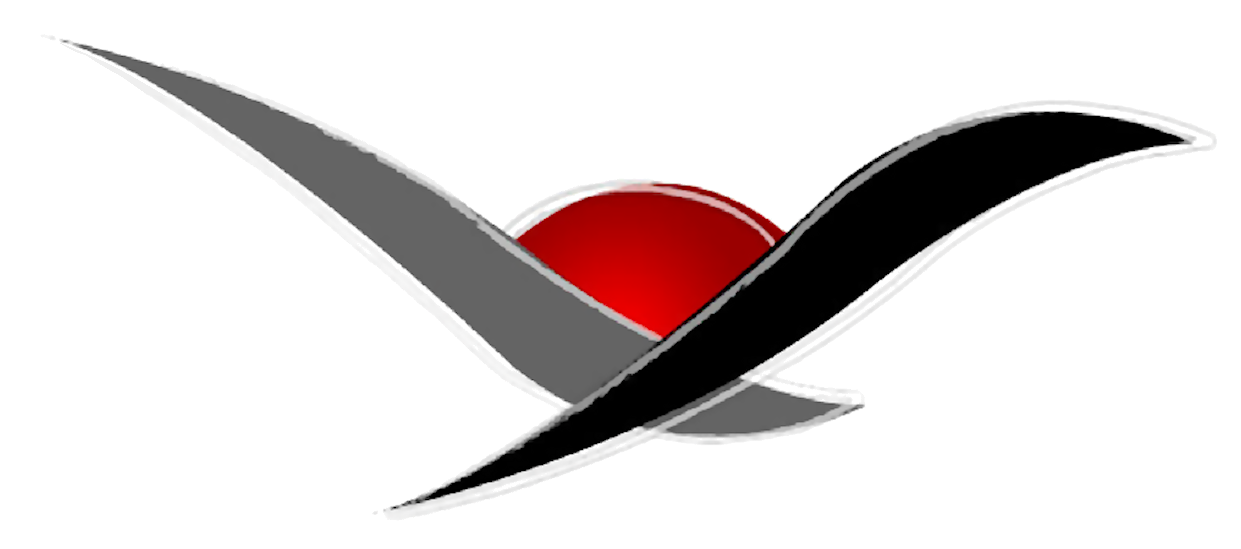 CHURCH
REMNANT
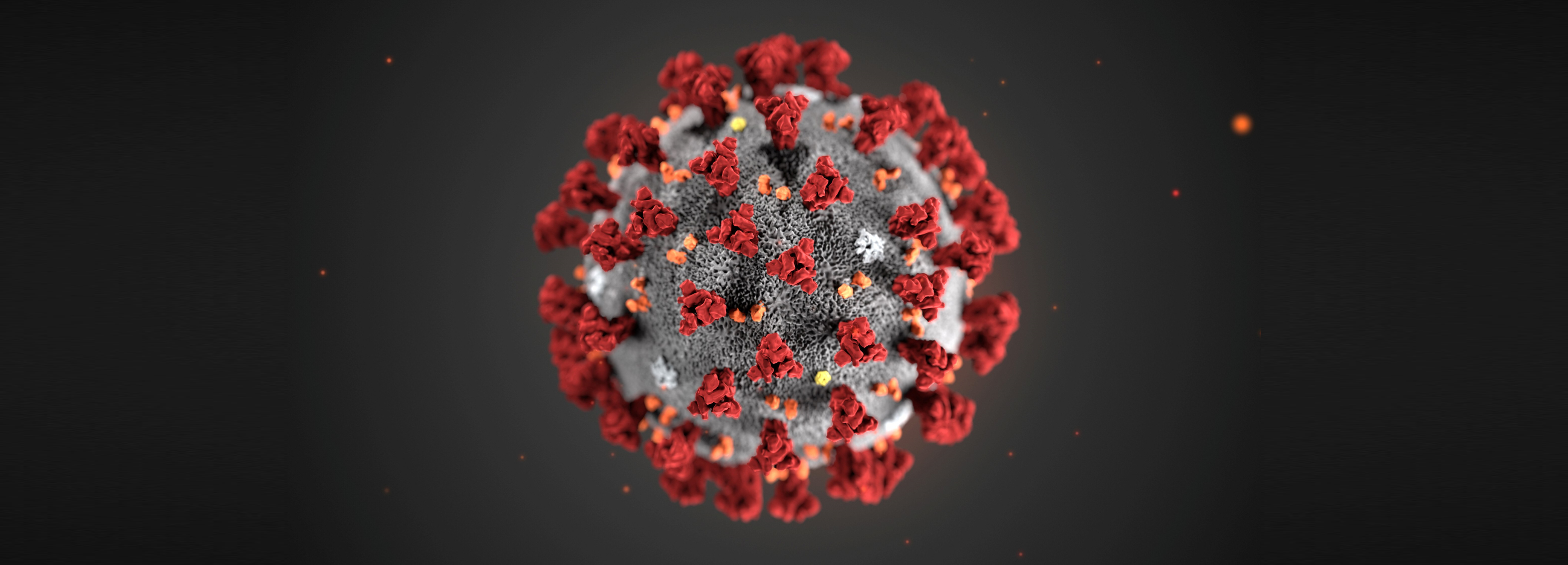 #findingpeace
POUR OUT YOUR HEART
David prayed telling God how he feels.
@JerryGodsey
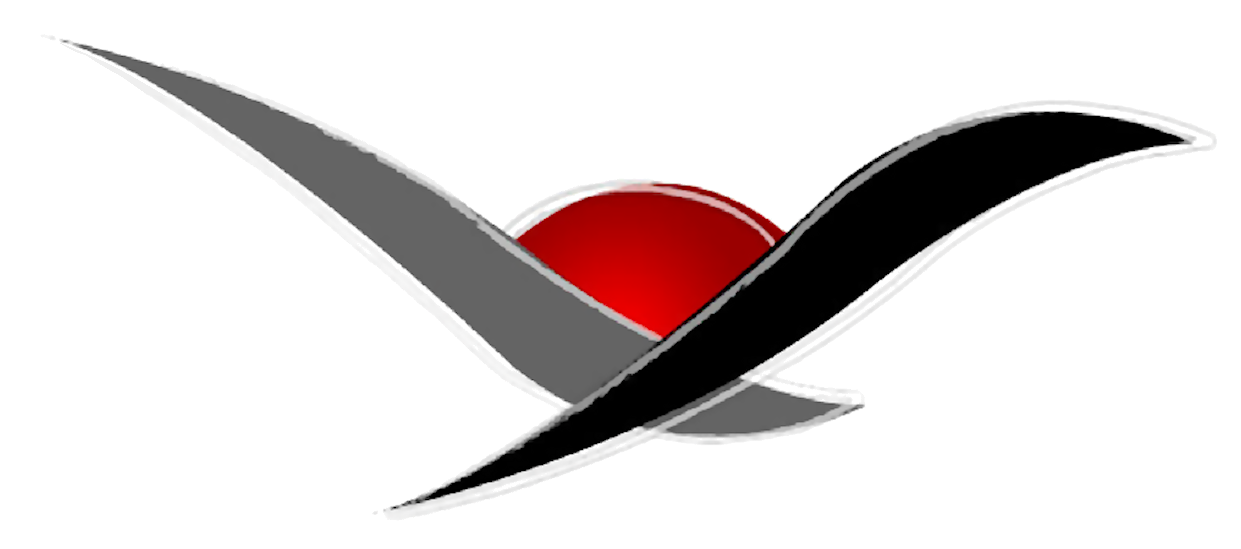 CHURCH
REMNANT
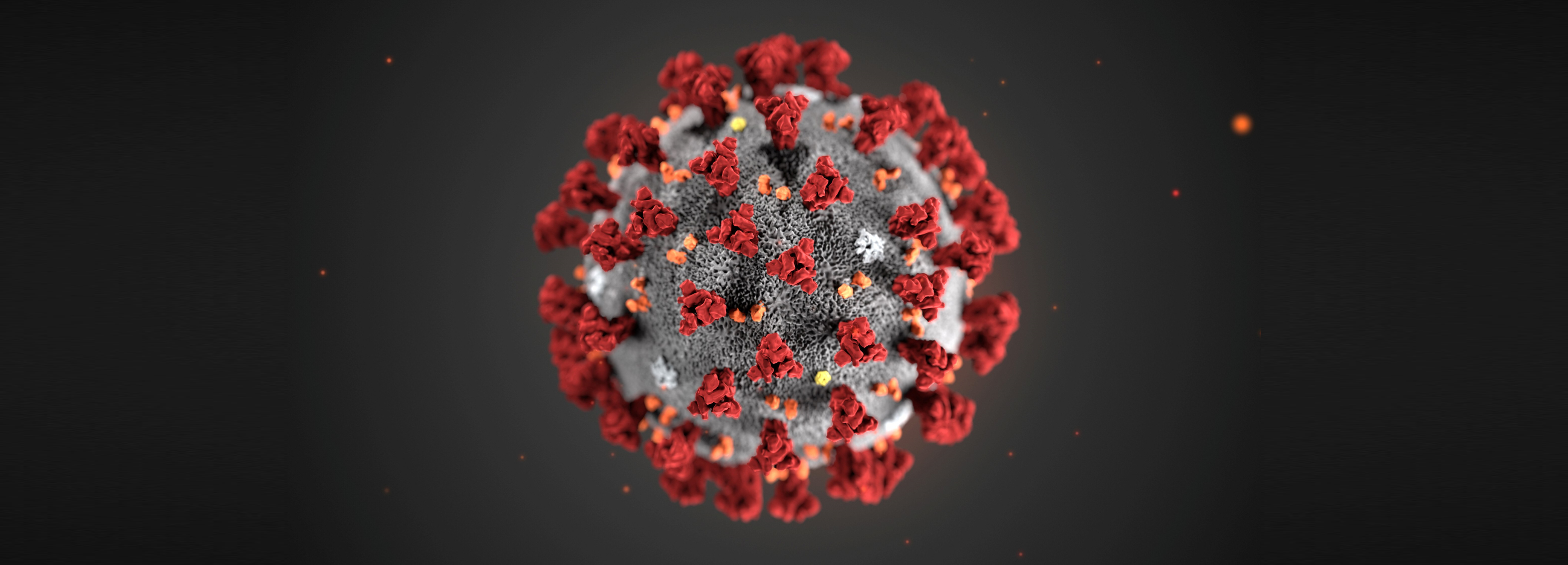 #findingpeace
POUR OUT YOUR HEART
Through David, we learn that we can be absolutely honest with God about the hurts and doubts and fears we experience in life.
@JerryGodsey
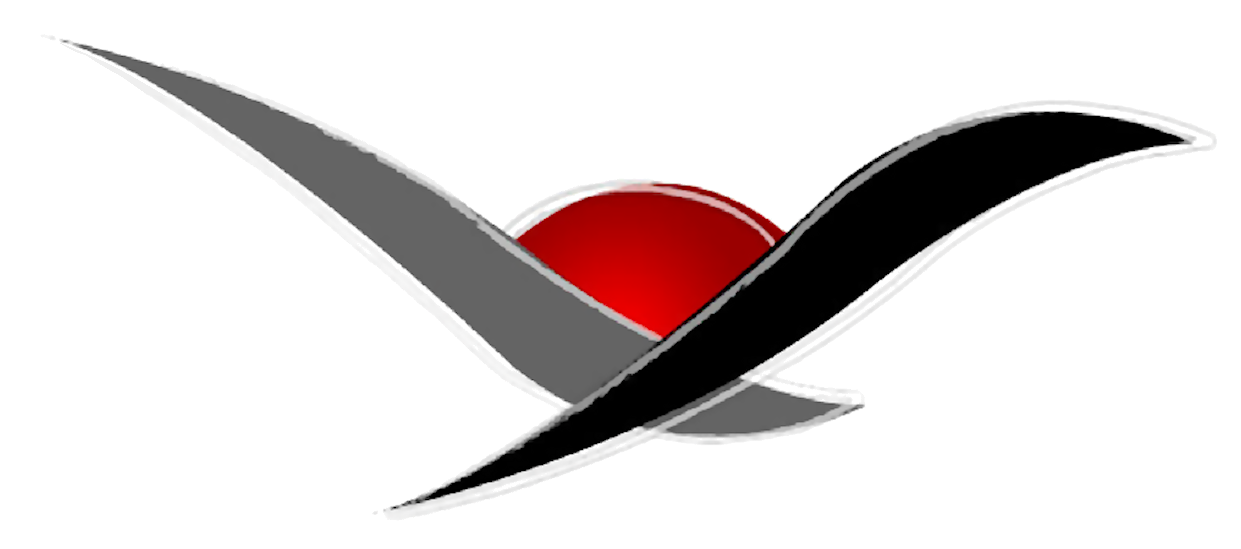 CHURCH
REMNANT
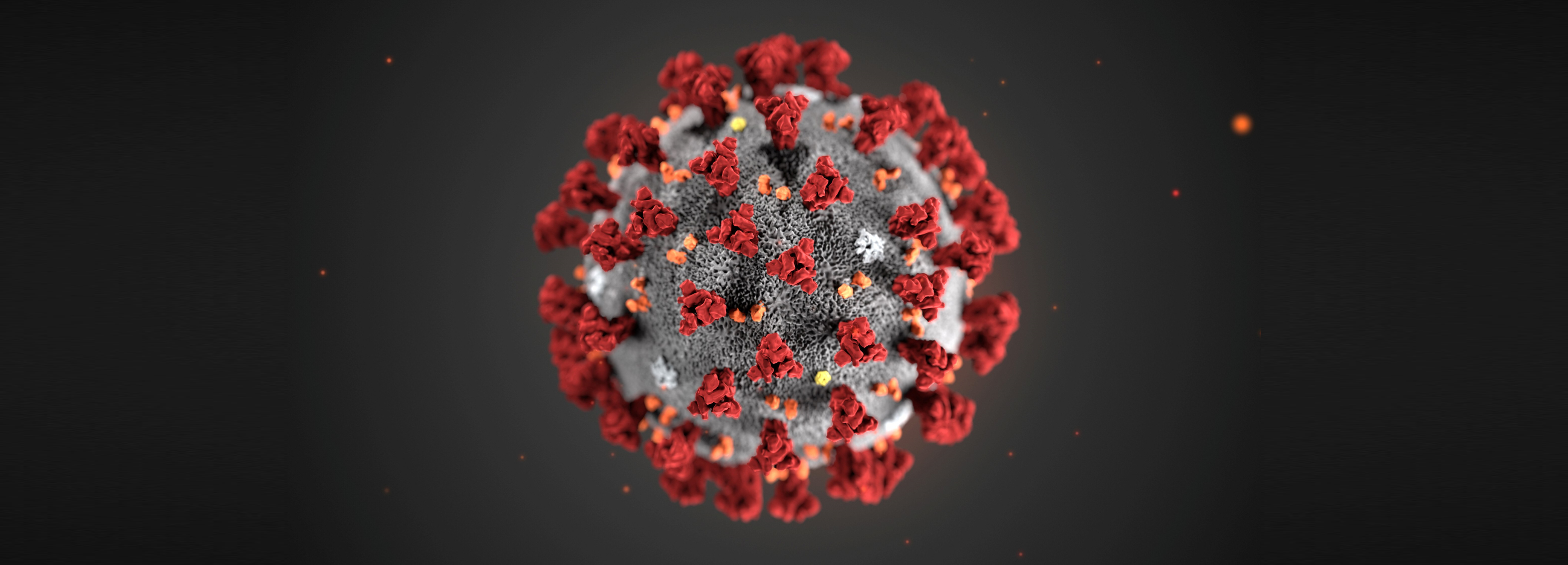 #findingpeace
POUR OUT YOUR HEART
Answer me when I call to you, O God who declares me innocent. Free me from my troubles. Have mercy on me and hear my prayer. 
Psalm 4:1
@JerryGodsey
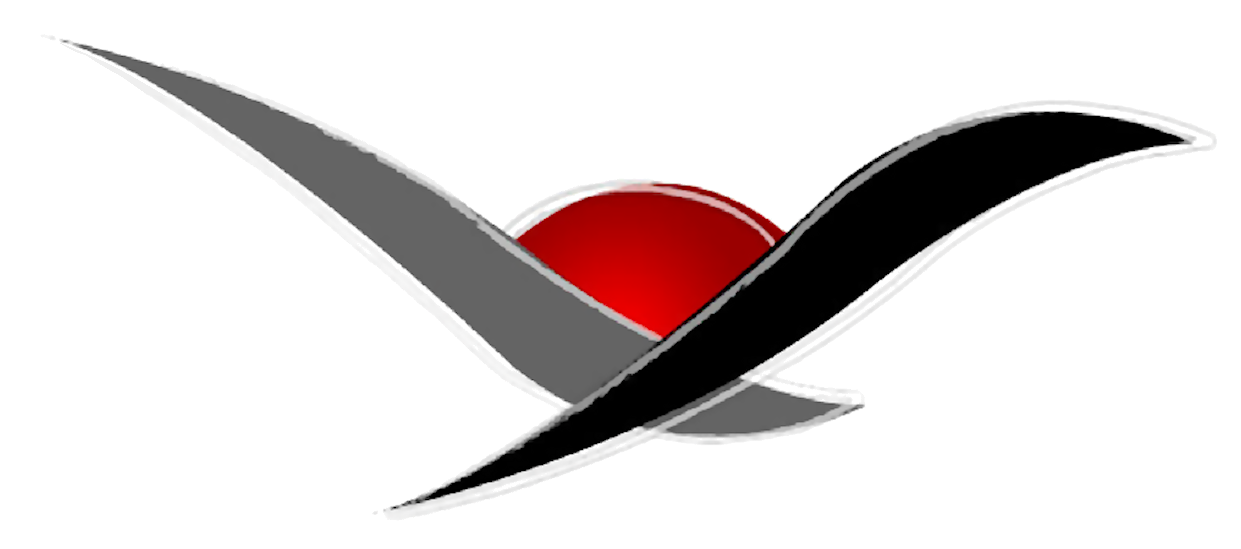 CHURCH
REMNANT
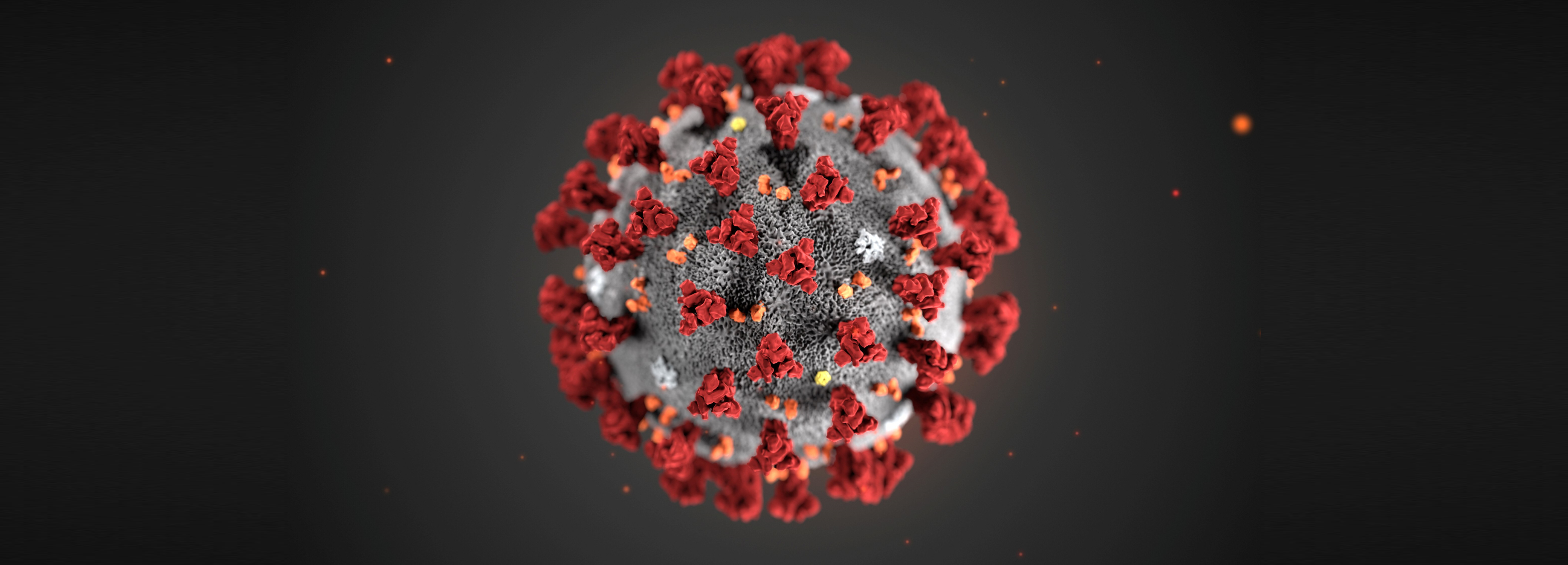 #findingpeace
POUR OUT YOUR HEART
You can be sure of this: The Lord set apart the godly for himself. The Lord will answer when I call to him.
Psalm 4:3
@JerryGodsey
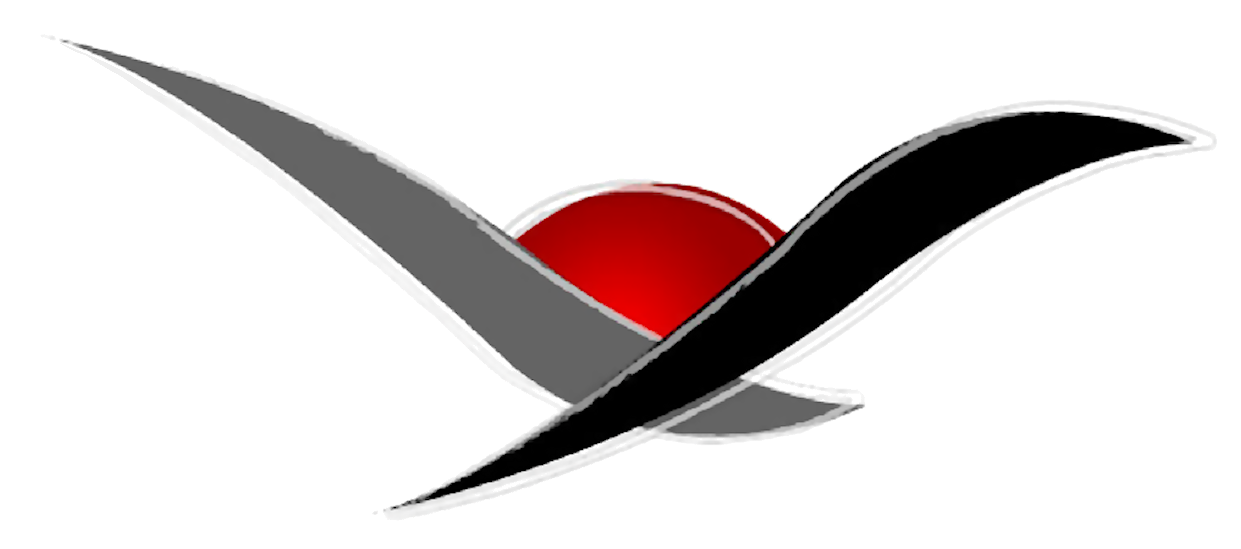 CHURCH
REMNANT
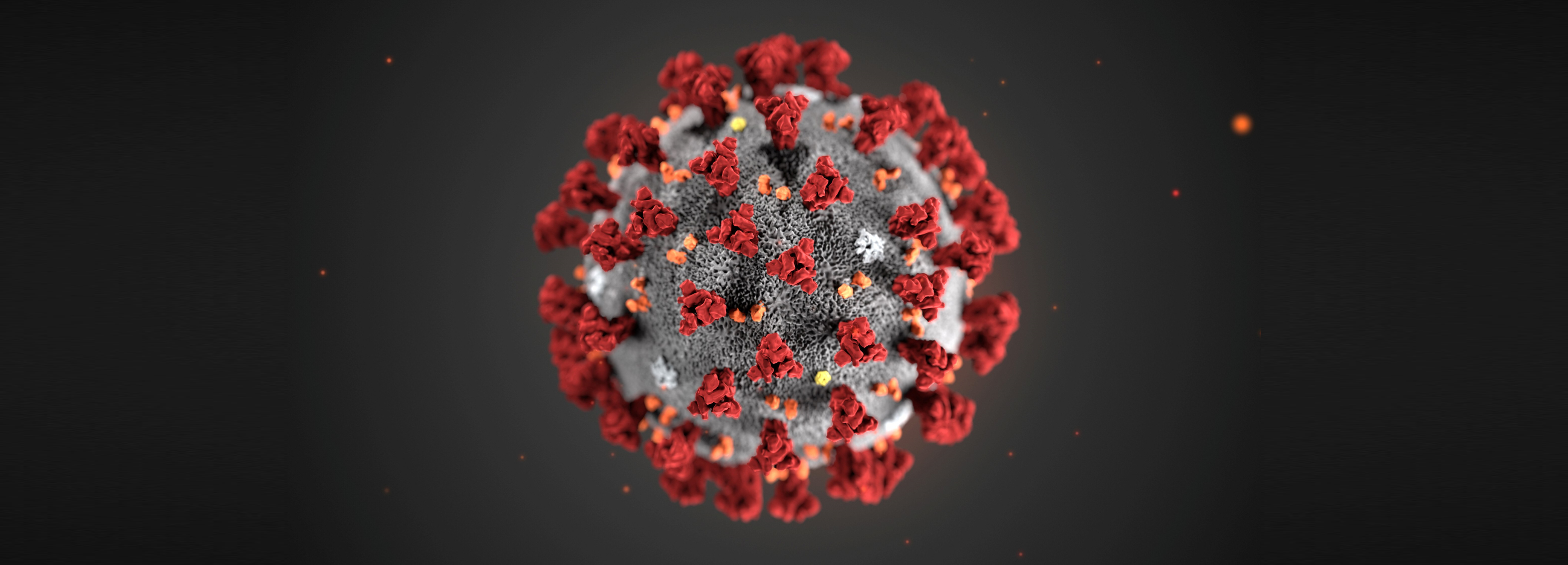 #findingpeace
POUR OUT YOUR HEART
If you have a troubled heart, pour it out to God. Tell him how you feel. Express your fears, your doubts, your worries. He will listen. And he will understand.
@JerryGodsey
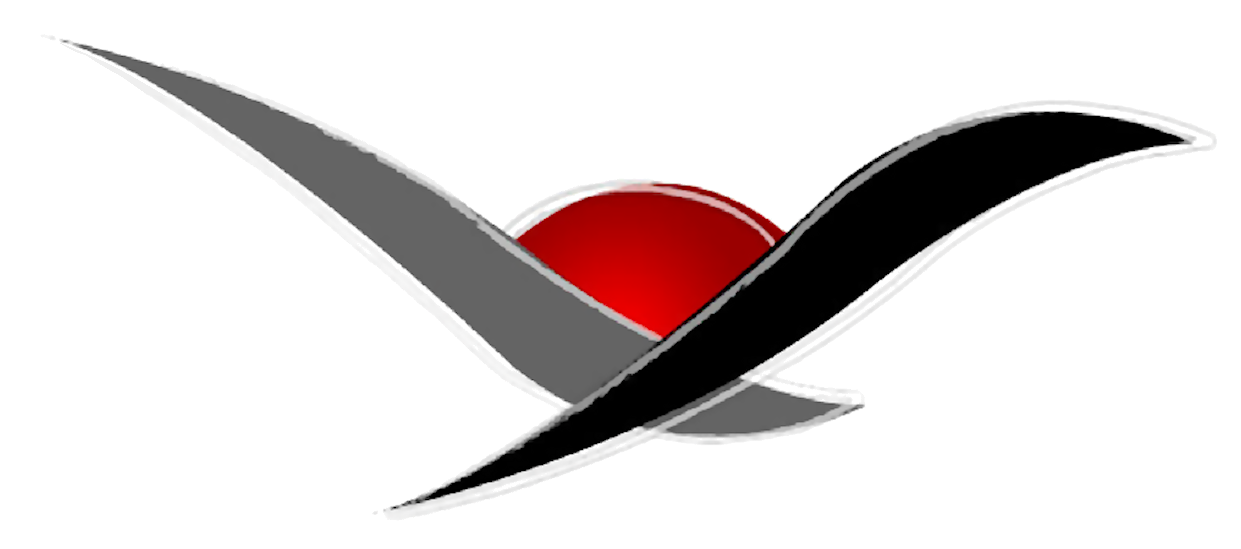 CHURCH
REMNANT
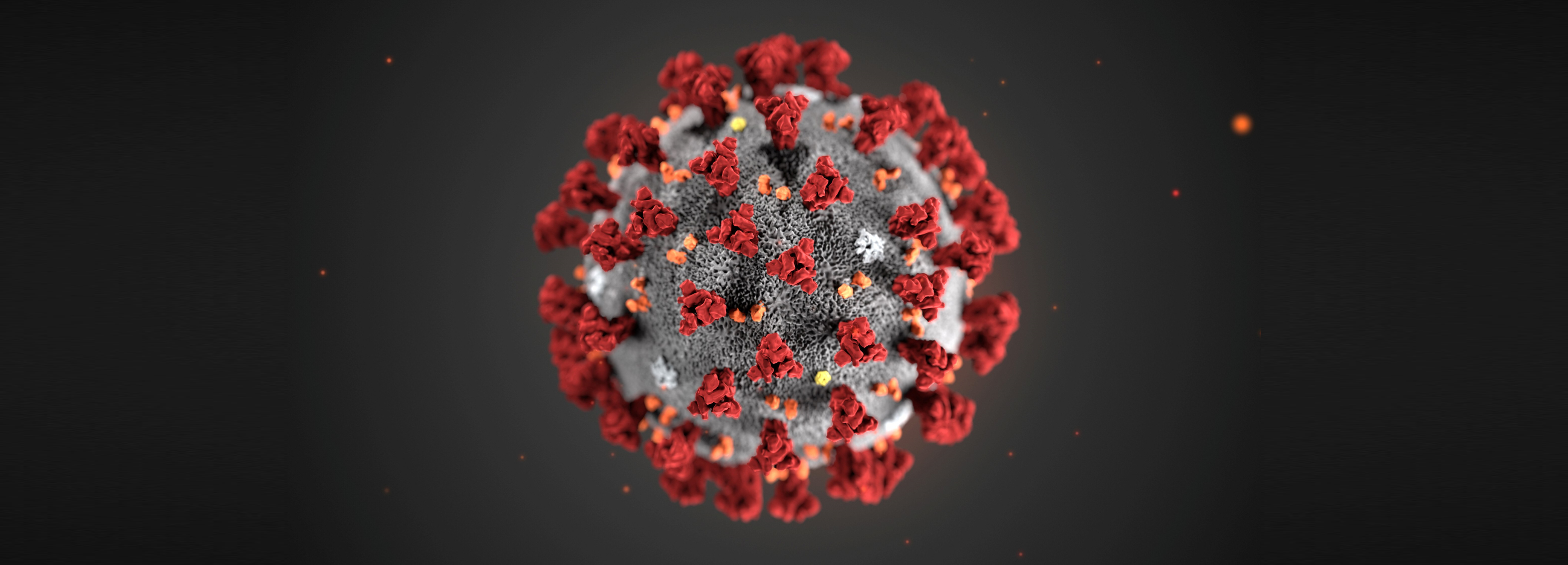 #findingpeace
EXAMINE YOUR HEART
@JerryGodsey
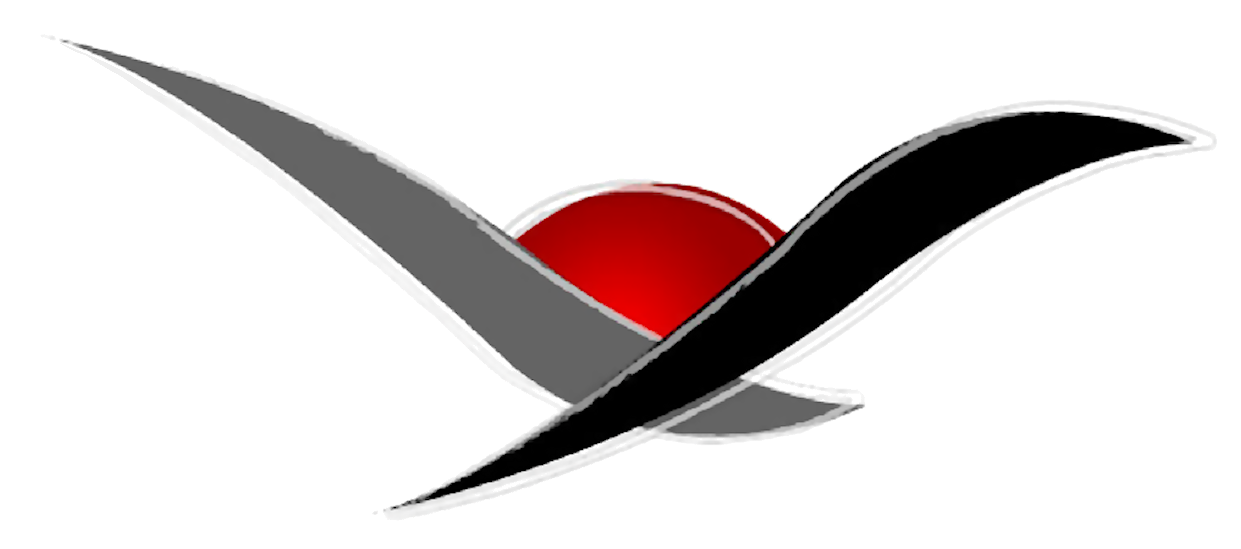 CHURCH
REMNANT
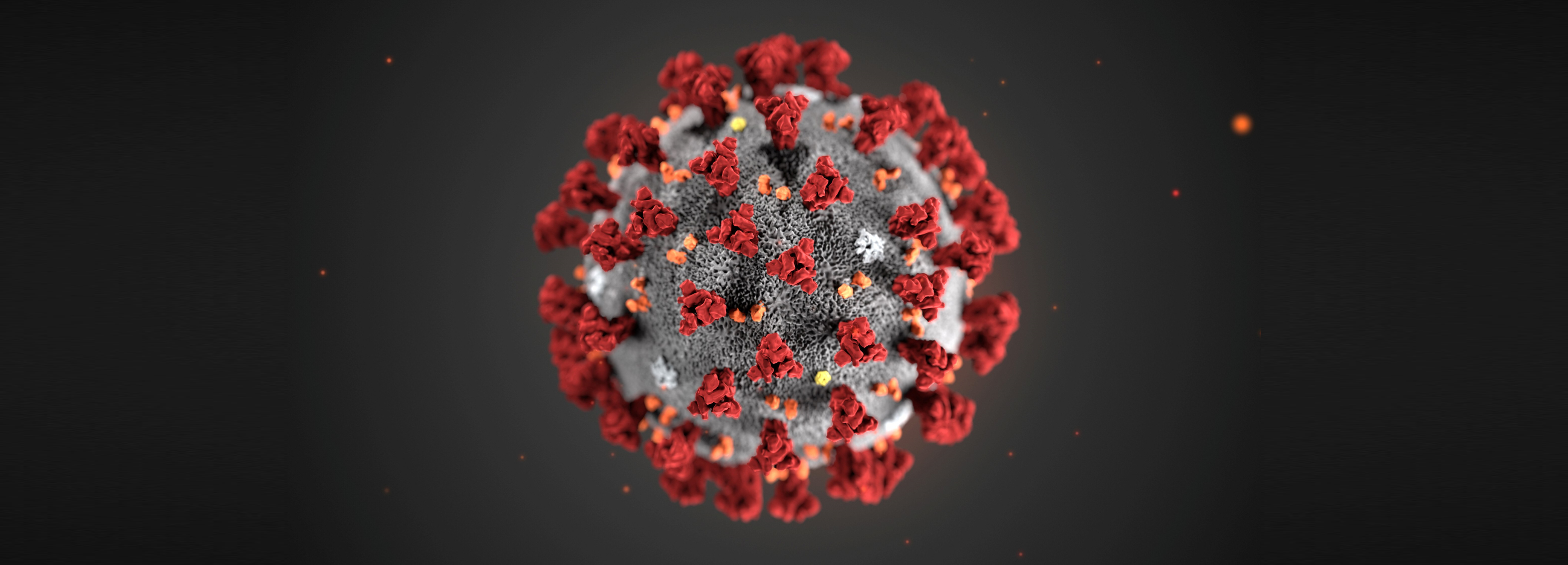 #findingpeace
EXAMINE YOUR HEART
Don’t sin by letting anger control you. Think about it overnight and remain silent.
Psalm 4:4
@JerryGodsey
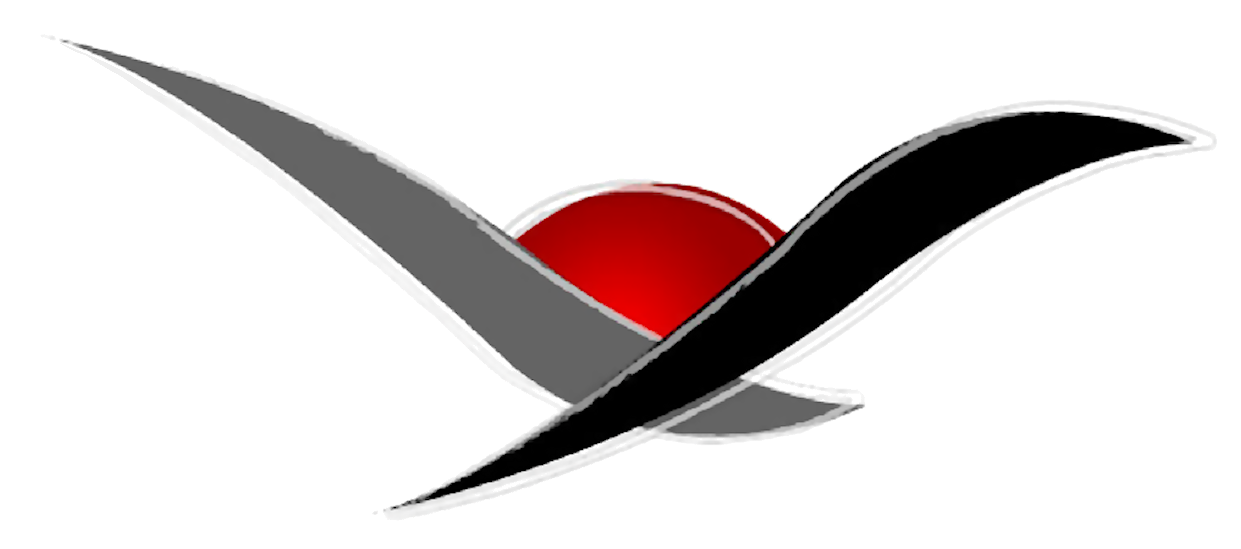 CHURCH
REMNANT
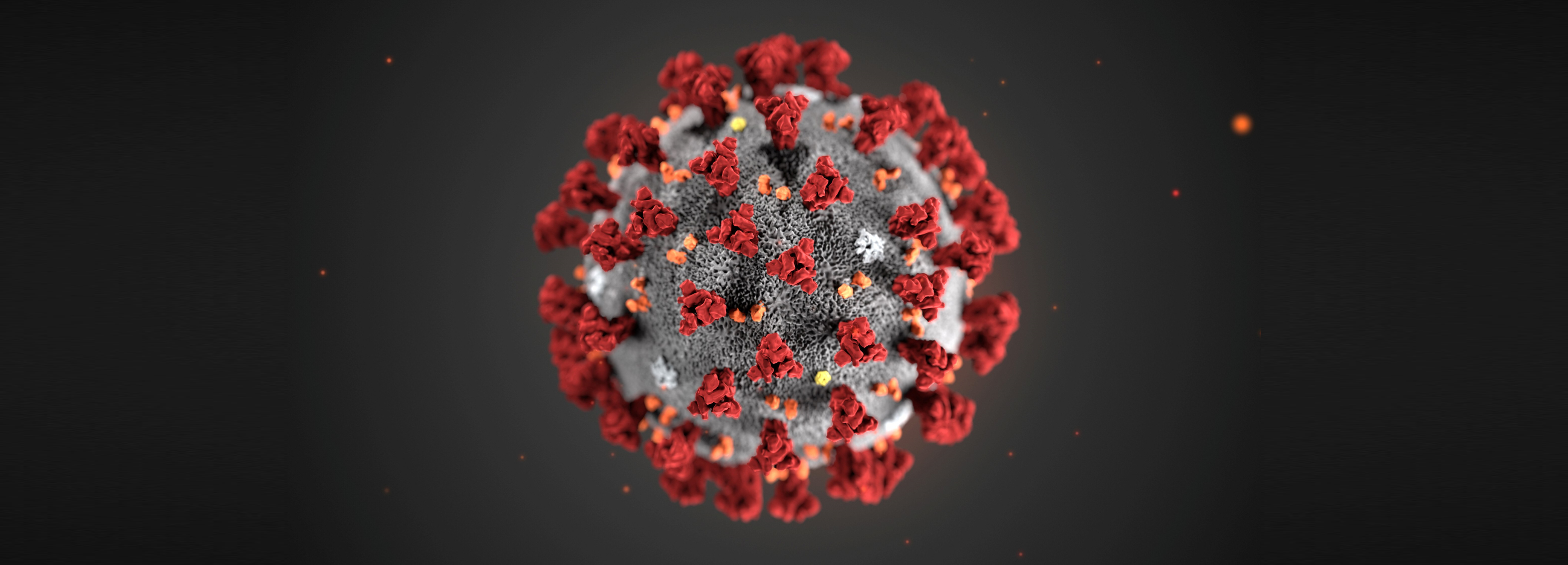 #findingpeace
EXAMINE YOUR HEART
What did I do wrong in this situation?
What could I have done differently?
What can I do now?
@JerryGodsey
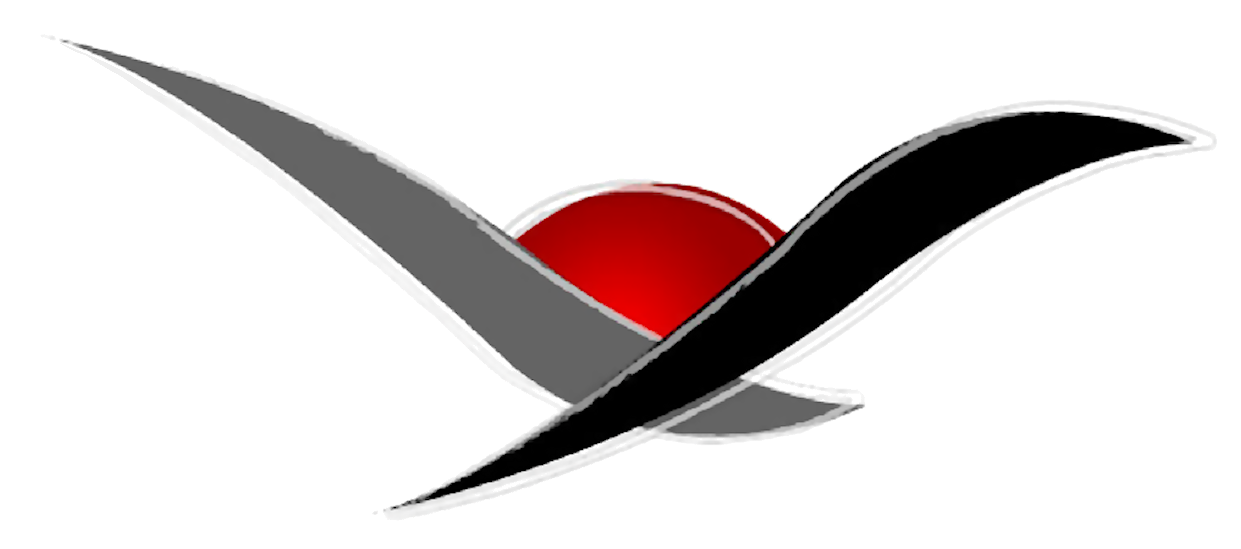 CHURCH
REMNANT
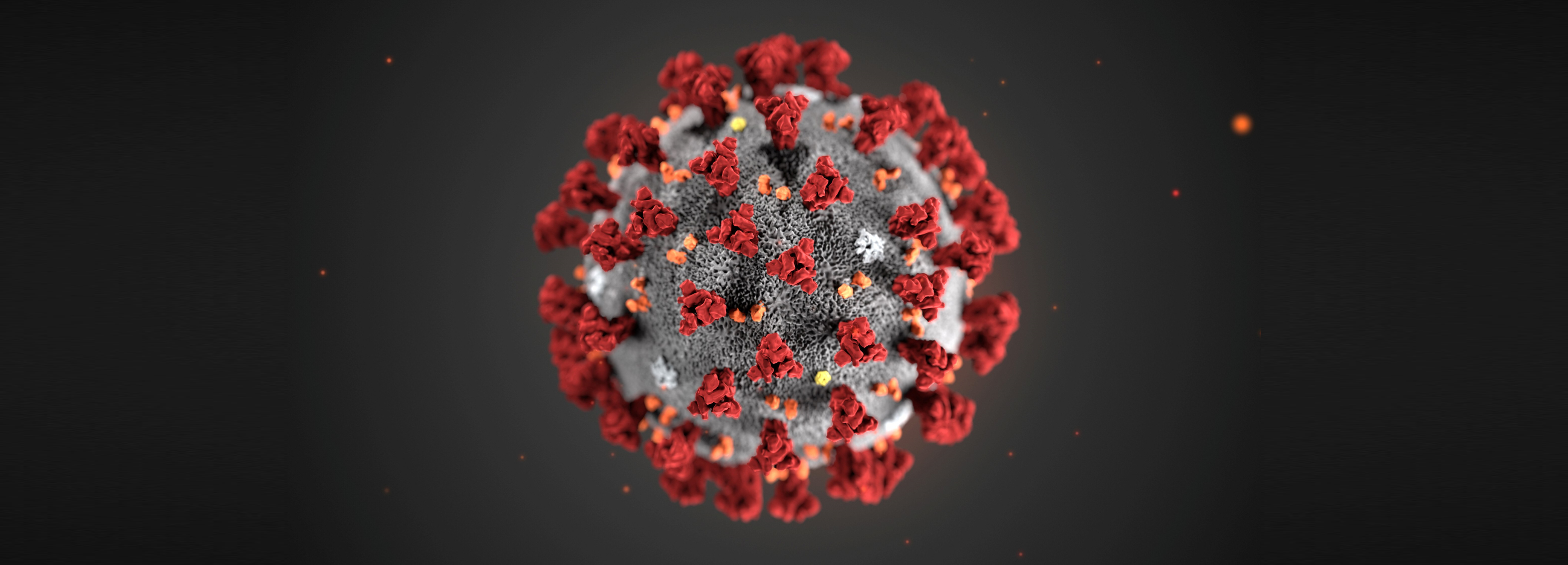 #findingpeace
EXAMINE YOUR HEART
If you are troubled, if peace eludes you, search your heart for answers.
@JerryGodsey
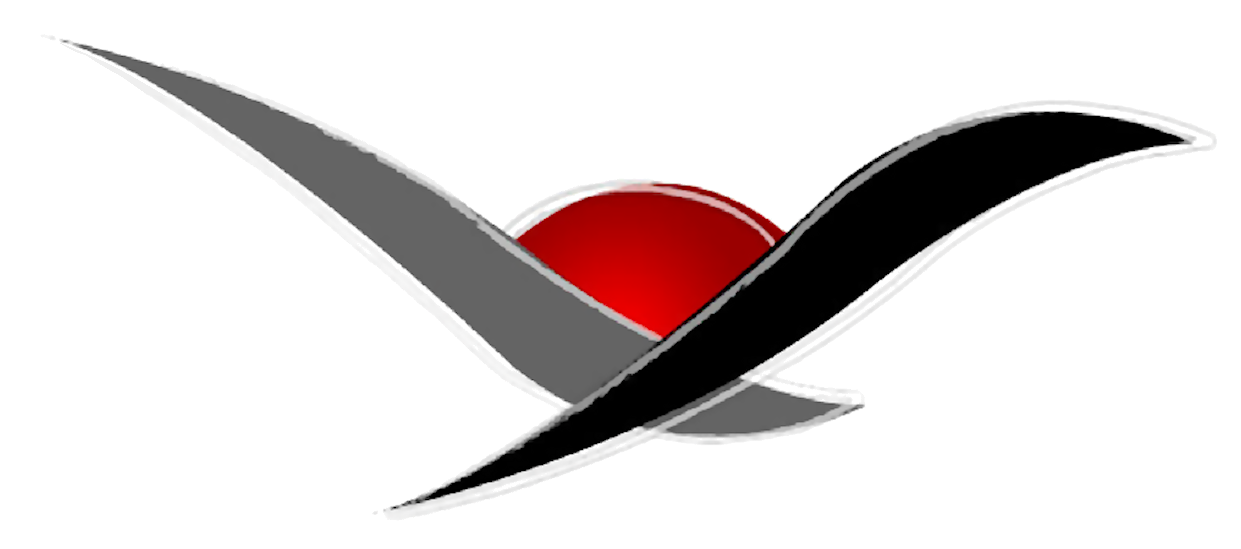 CHURCH
REMNANT
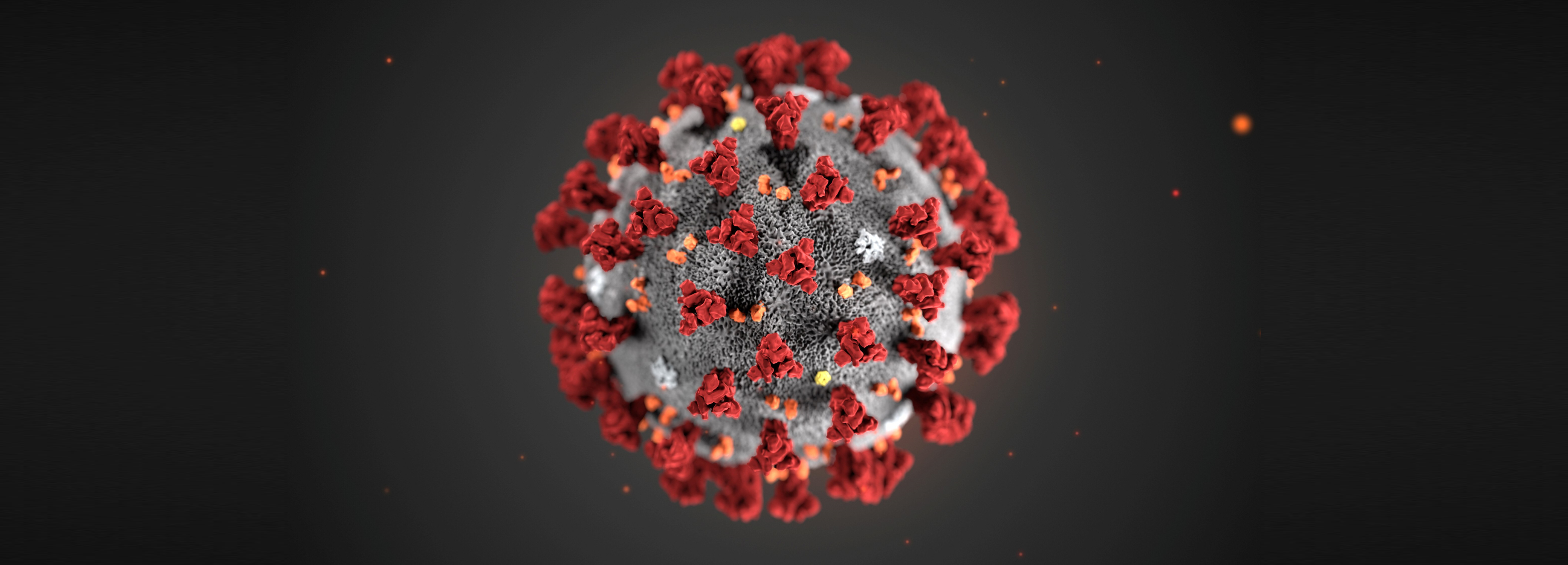 #findingpeace
EXAMINE YOUR HEART
How do I want to be remembered in this life?
What can I do that will be of eternal value?
What is most important to me in my life?
@JerryGodsey
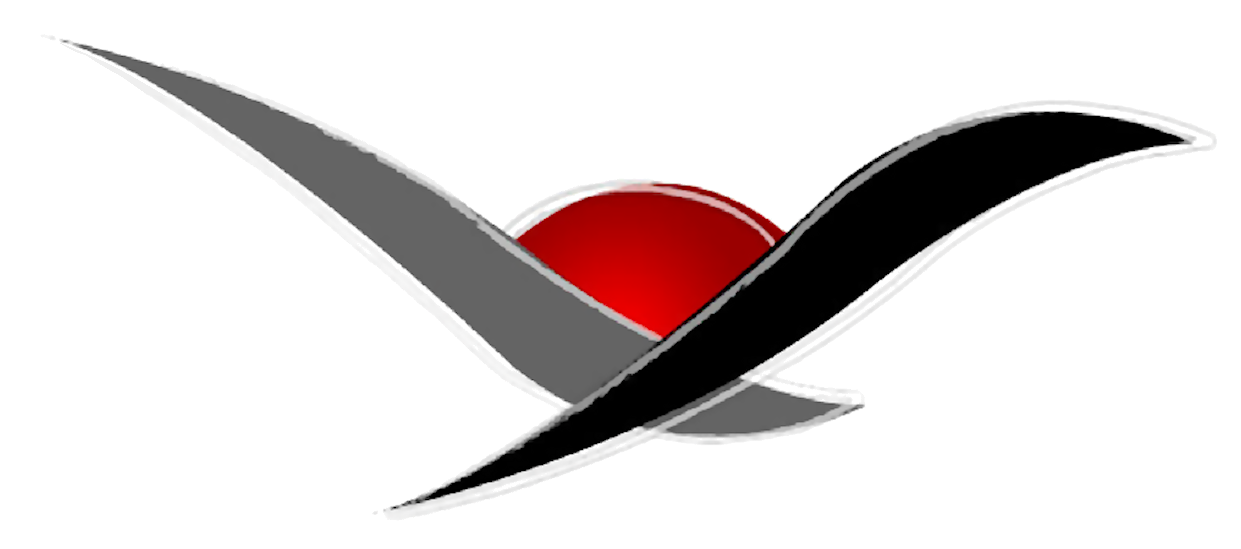 CHURCH
REMNANT
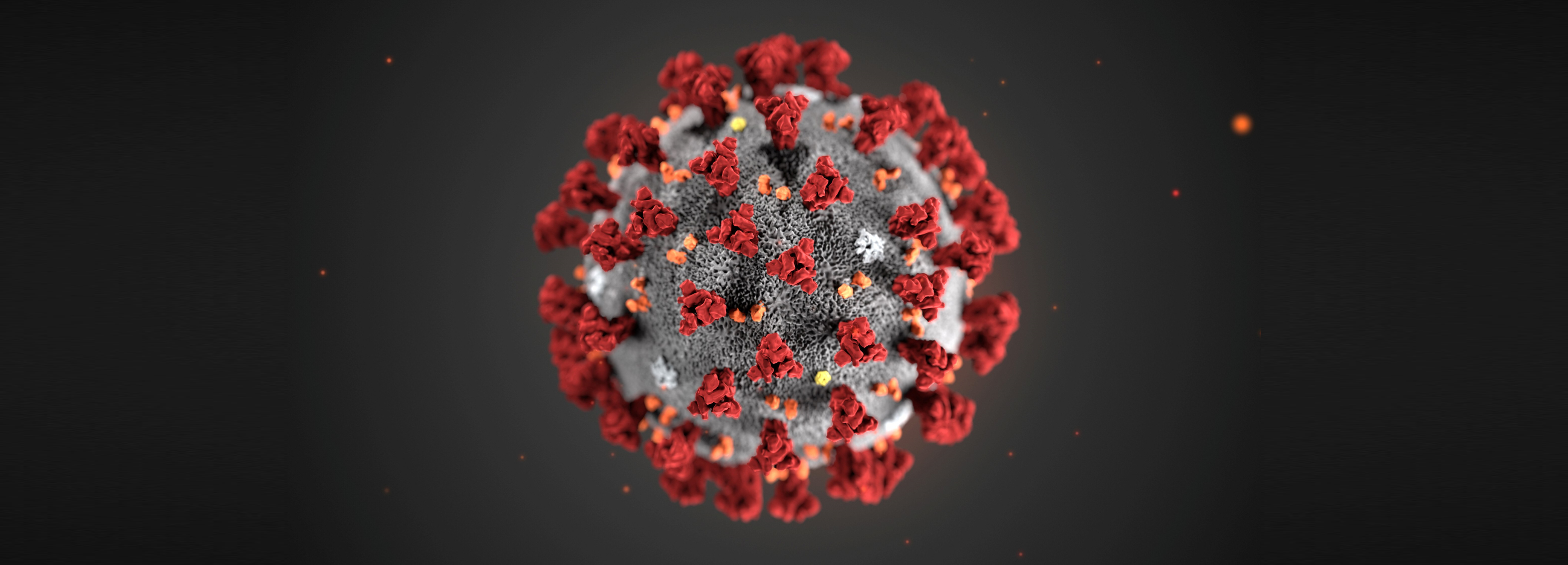 #findingpeace
EXAMINE YOUR HEART
What is the most important thing I can do tomorrow?
What kind of person would I like to become, and what would I have to change in order to be that person?
@JerryGodsey
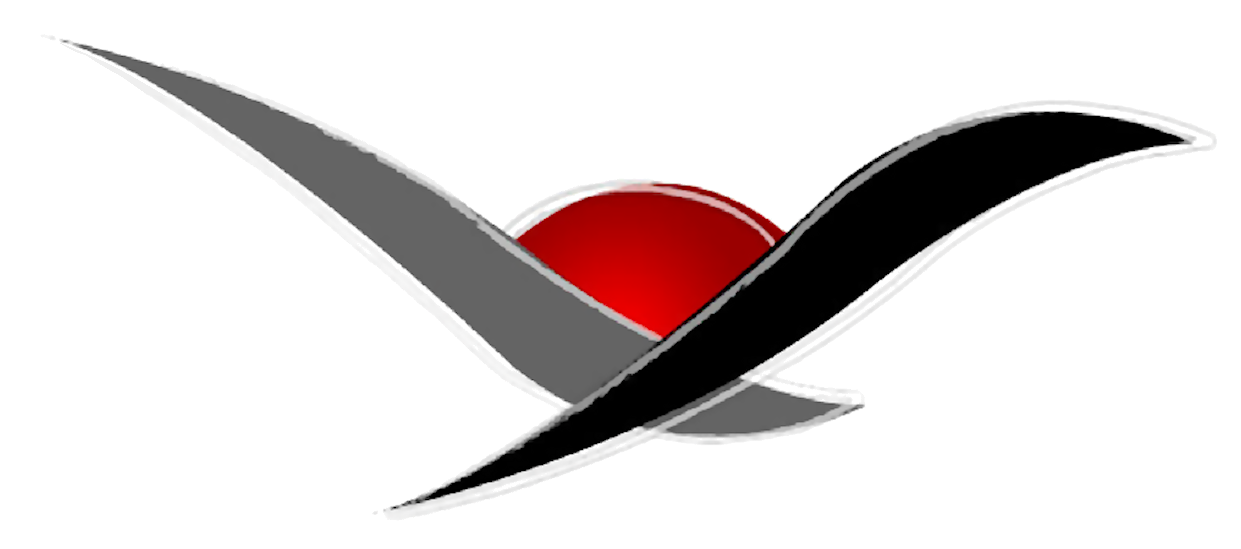 CHURCH
REMNANT
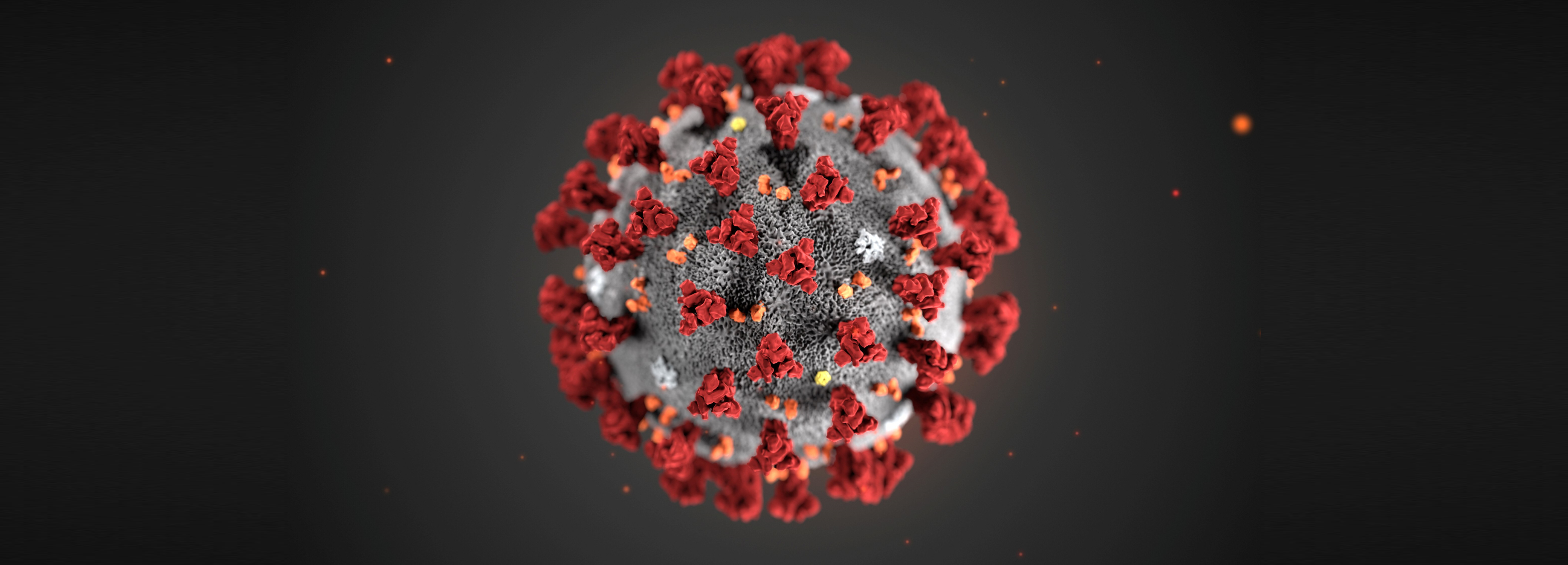 #findingpeace
EXAMINE YOUR HEART
God’s Spirit is whispering in your ear, offering you encouragement and comfort.
@JerryGodsey
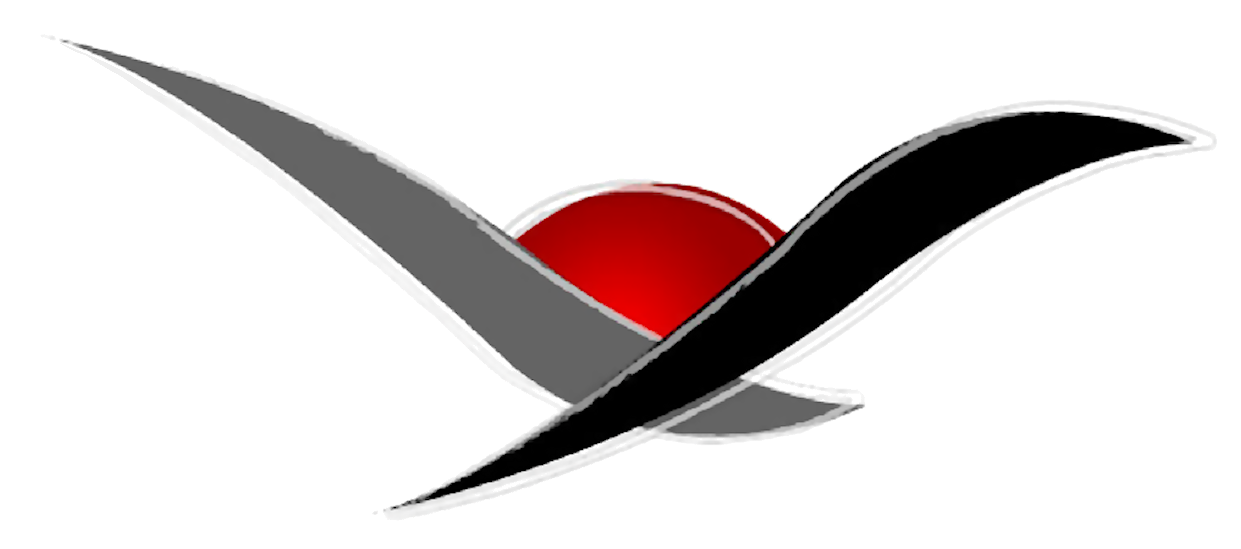 CHURCH
REMNANT
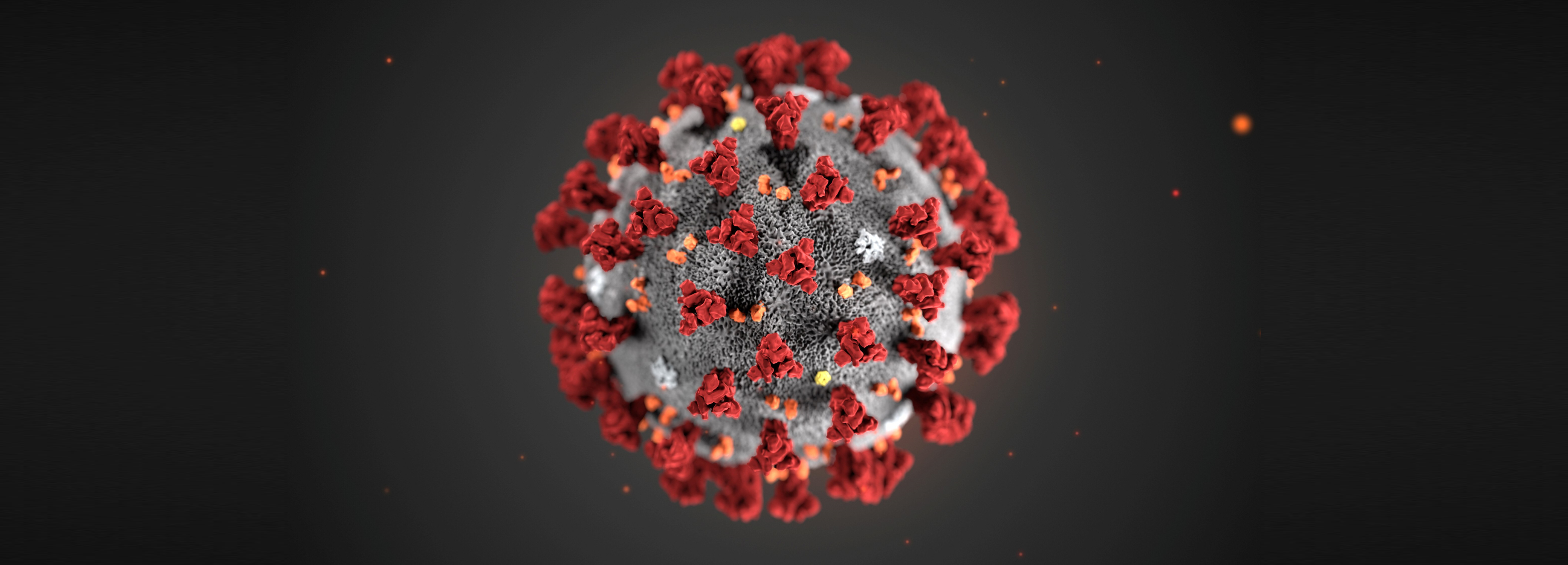 #findingpeace
OFFER YOUR HEART
@JerryGodsey
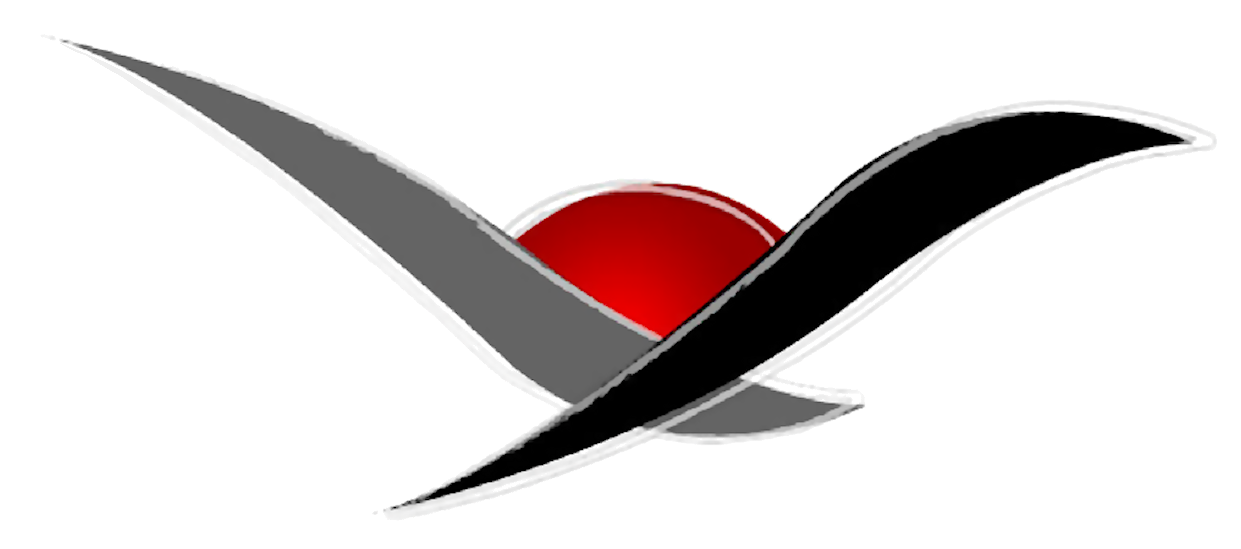 CHURCH
REMNANT
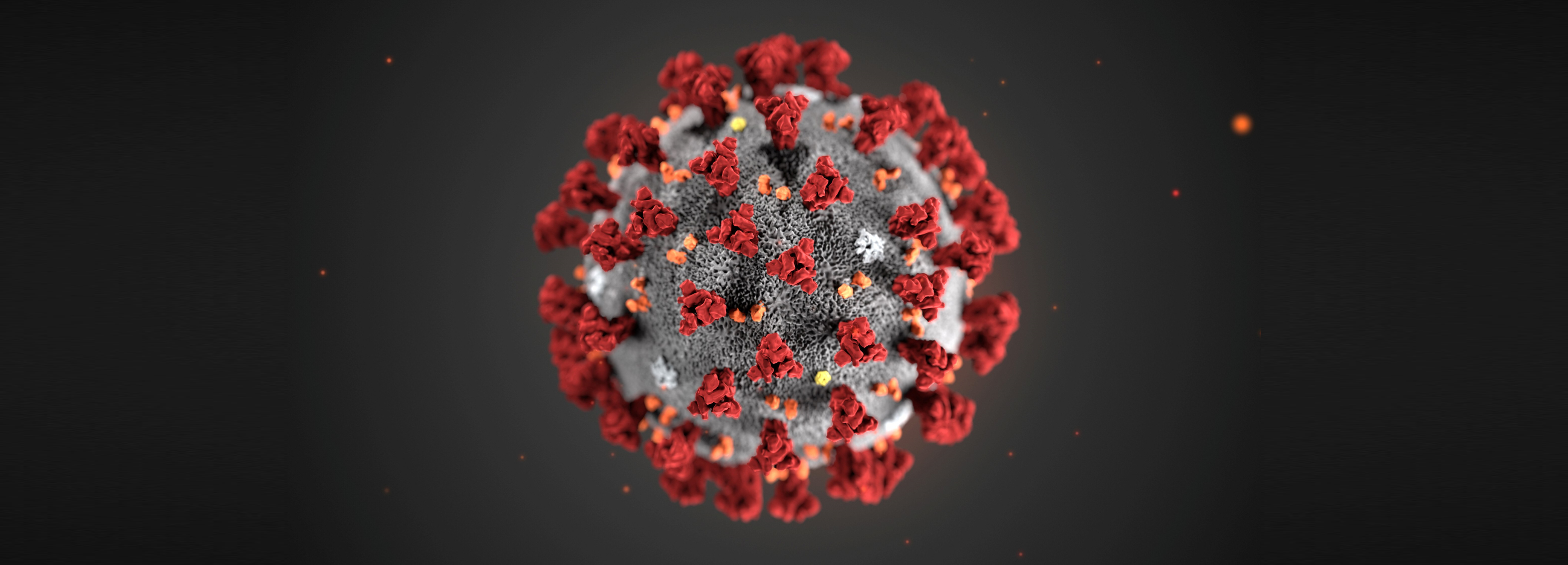 #findingpeace
OFFER YOUR HEART
What can I give him, 
poor as I am
If I were a shepherd, 
I would give a lamb
If I were a wise man, 
I would do my part.
Yet what I can, 
I give him. Give my heart.
@JerryGodsey
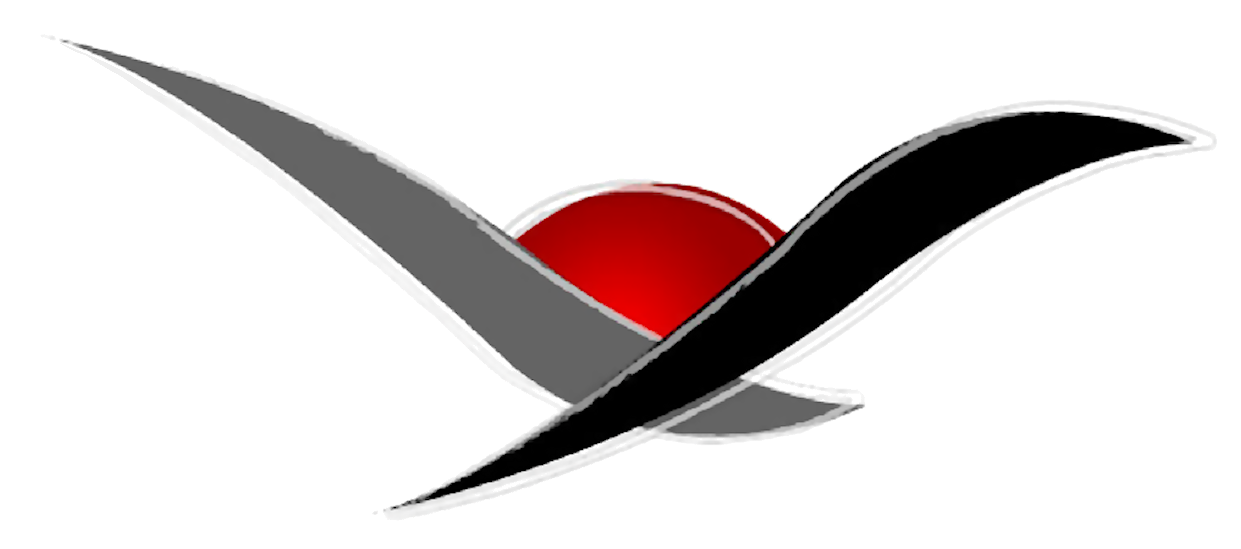 CHURCH
REMNANT
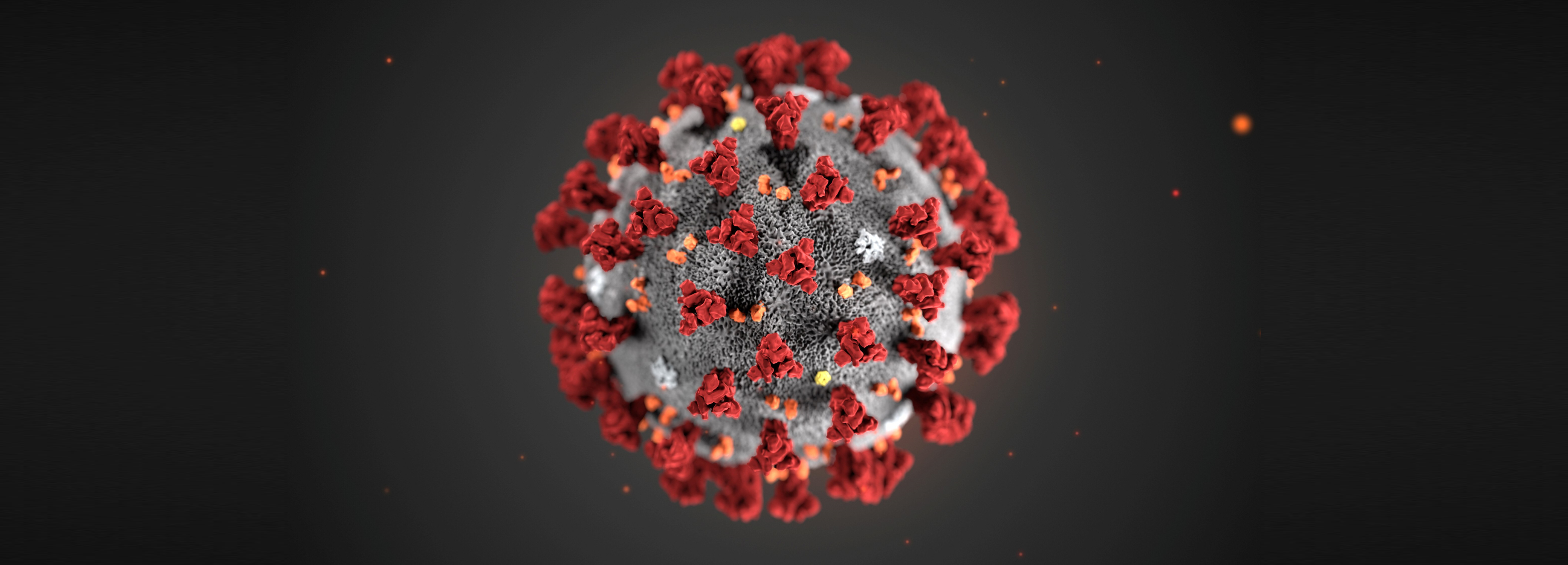 #findingpeace
OFFER YOUR HEART
The sacrifice you desire is a broken spirit. You will not reject a broken and repentant heart, O God. 
Psalm 51:17
@JerryGodsey
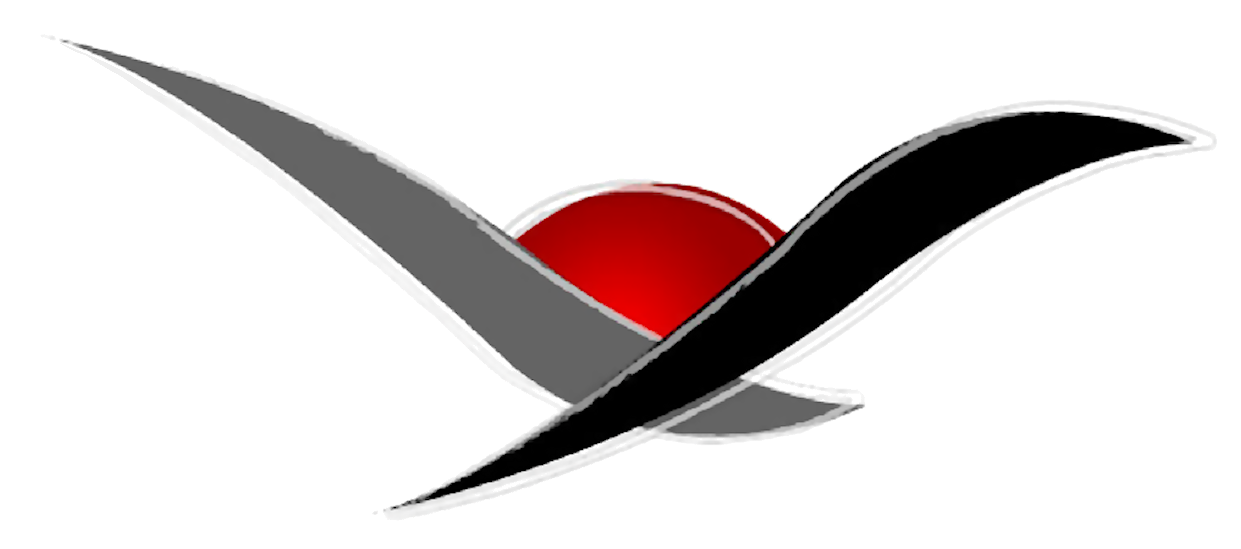 CHURCH
REMNANT
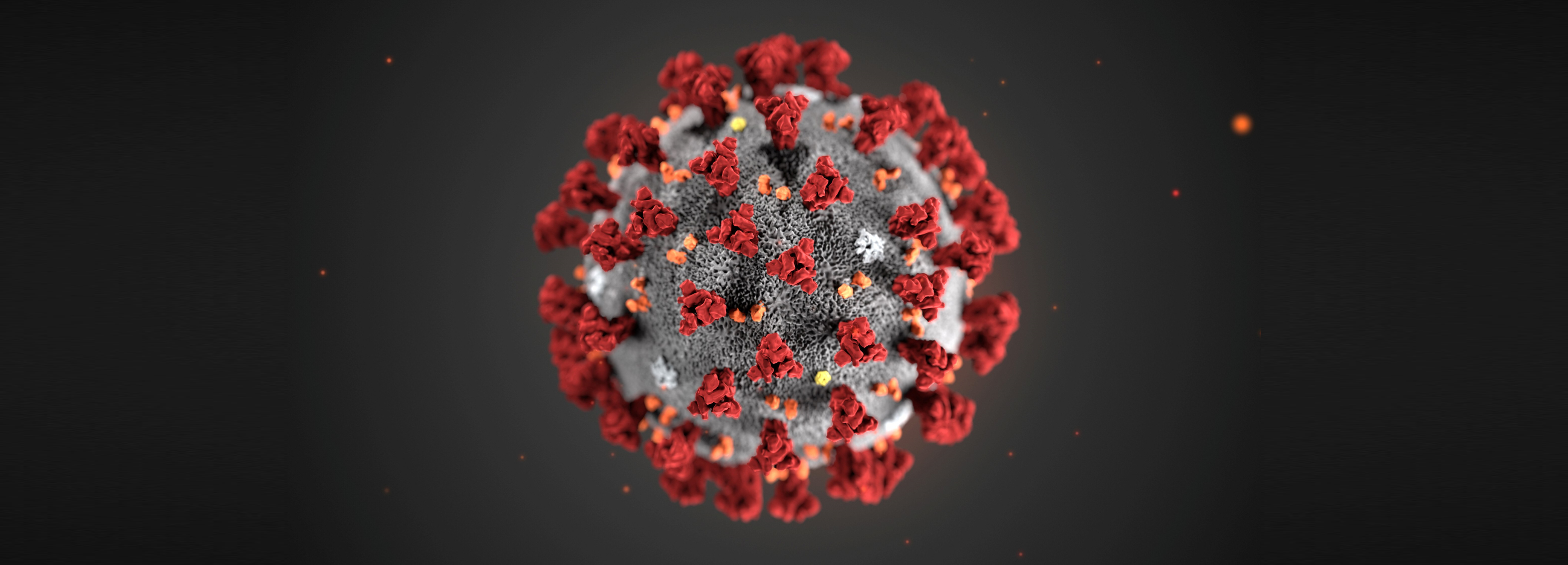 #findingpeace
OFFER YOUR HEART
The high and lofty one who lives in eternity, the Holy One, says this: “I live in the high and holy place with those whose spirits are contrite and humble. I restore the crushed spirit of the humble and revive the courage of those with repentant hearts.
Isaiah 57:15
@JerryGodsey
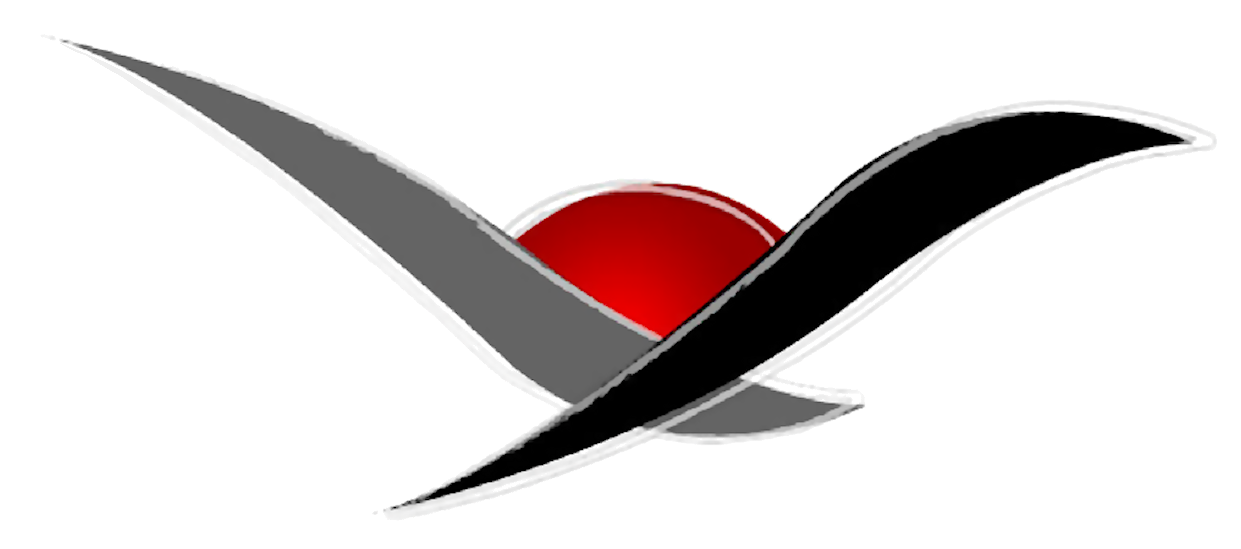 CHURCH
REMNANT
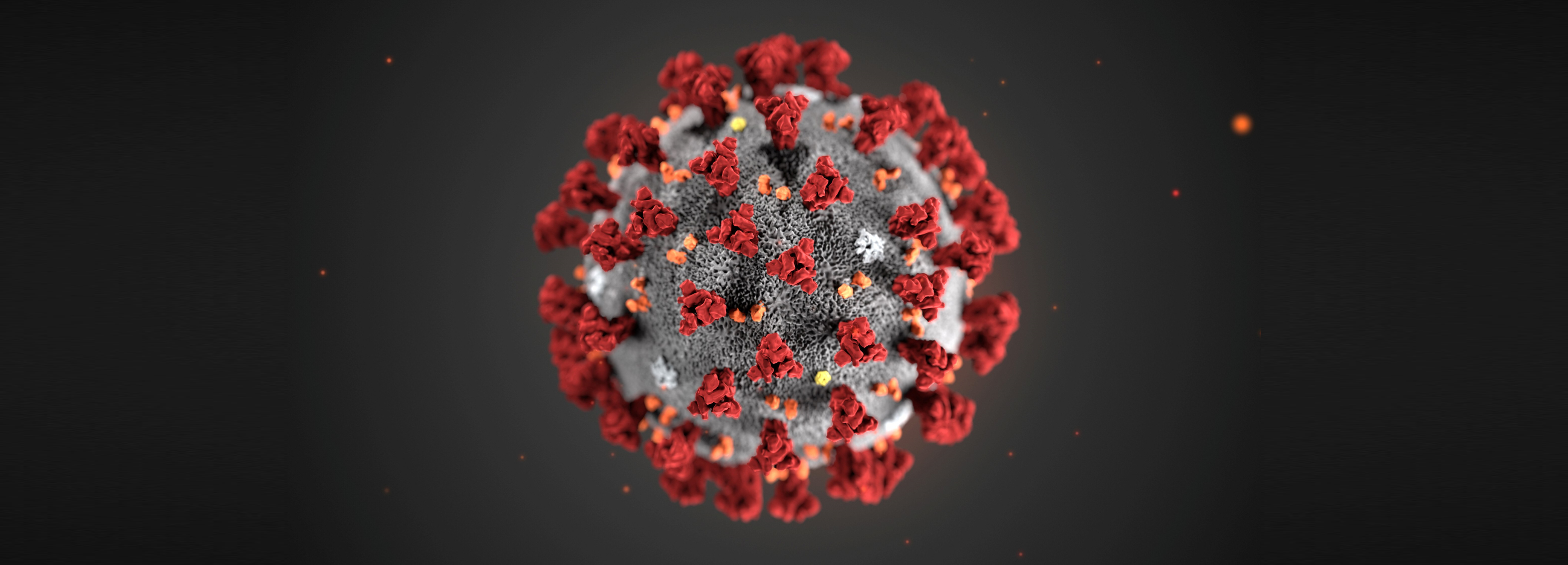 #findingpeace
OFFER YOUR HEART
Offer sacrifices in the right spirit, and trust the Lord. 
Psalm 4:5
@JerryGodsey
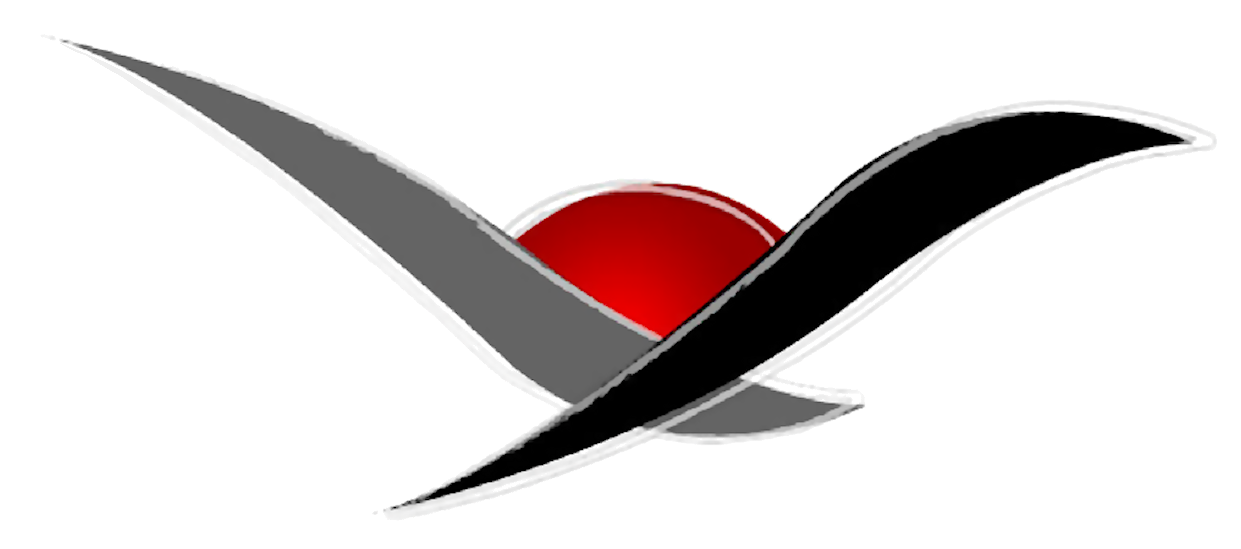 CHURCH
REMNANT
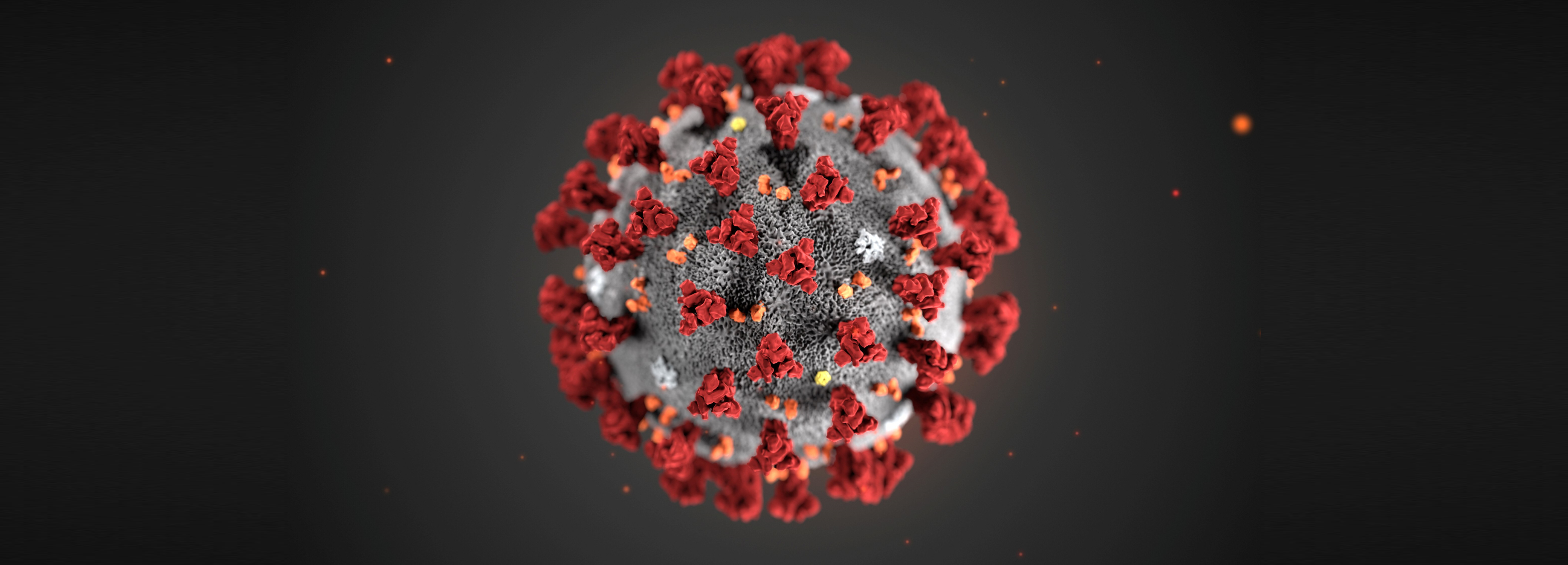 #findingpeace
OFFER YOUR HEART
The only right sacrifice you can offer God is your heart. Even if it's broken, troubled and weary, God will accept it.
@JerryGodsey
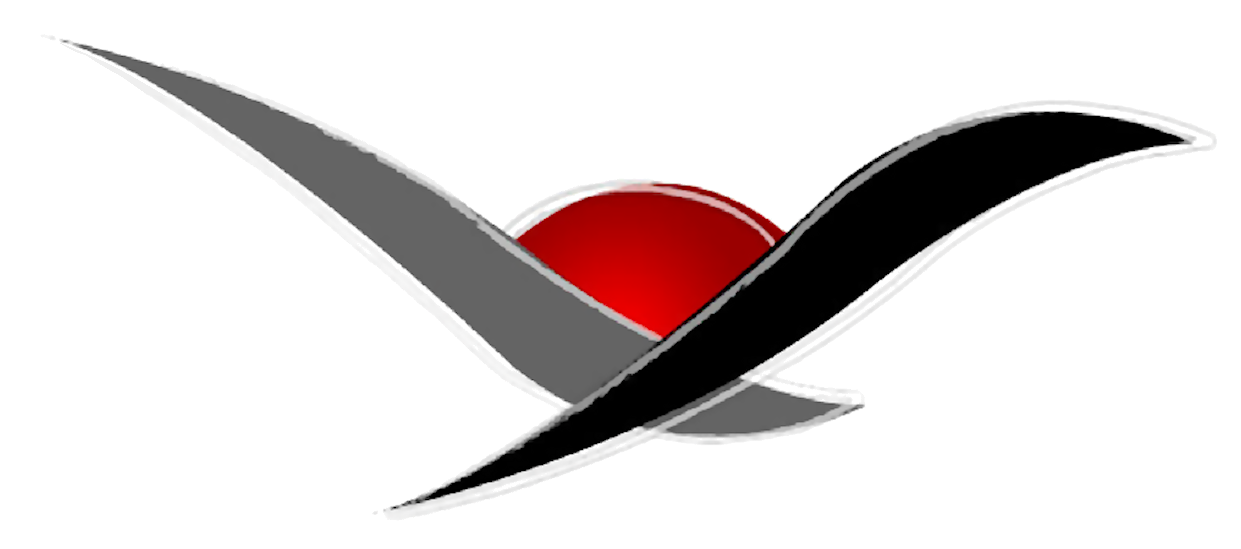 CHURCH
REMNANT
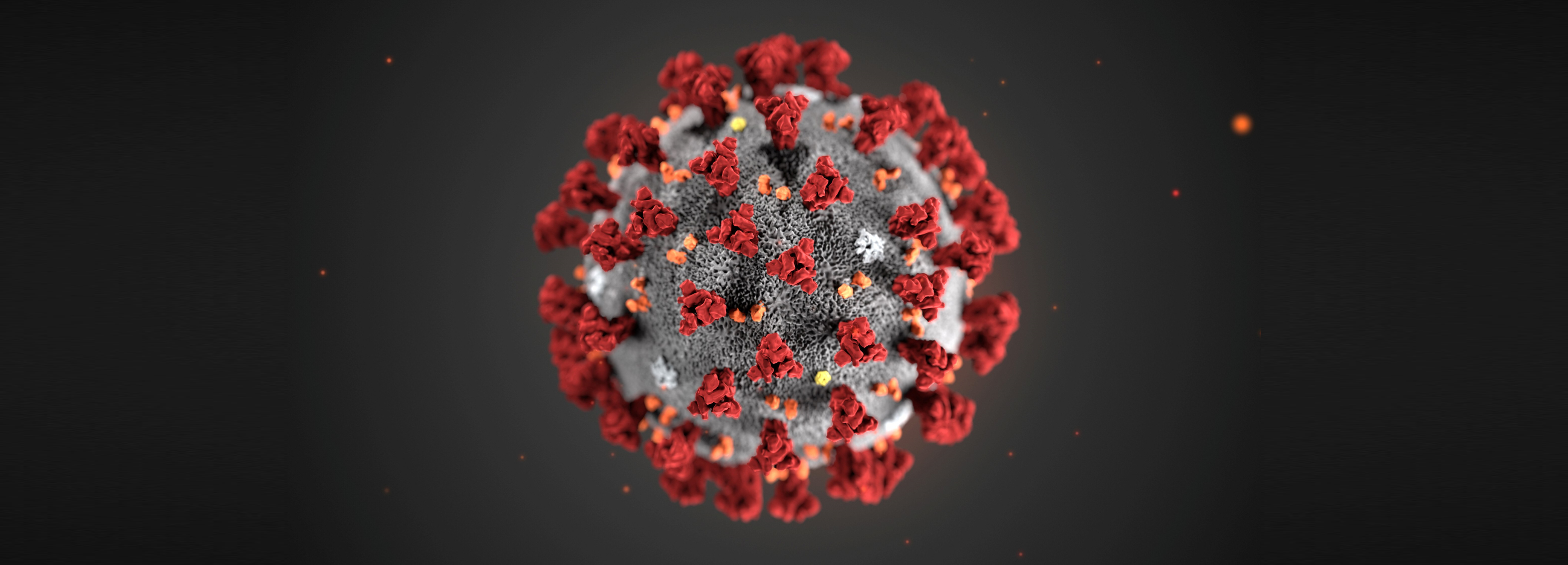 #findingpeace
OFFER YOUR HEART
I will not tolerate people who slander their neighbors. I will not endure conceit and pride. 
Psalm 101:5
@JerryGodsey
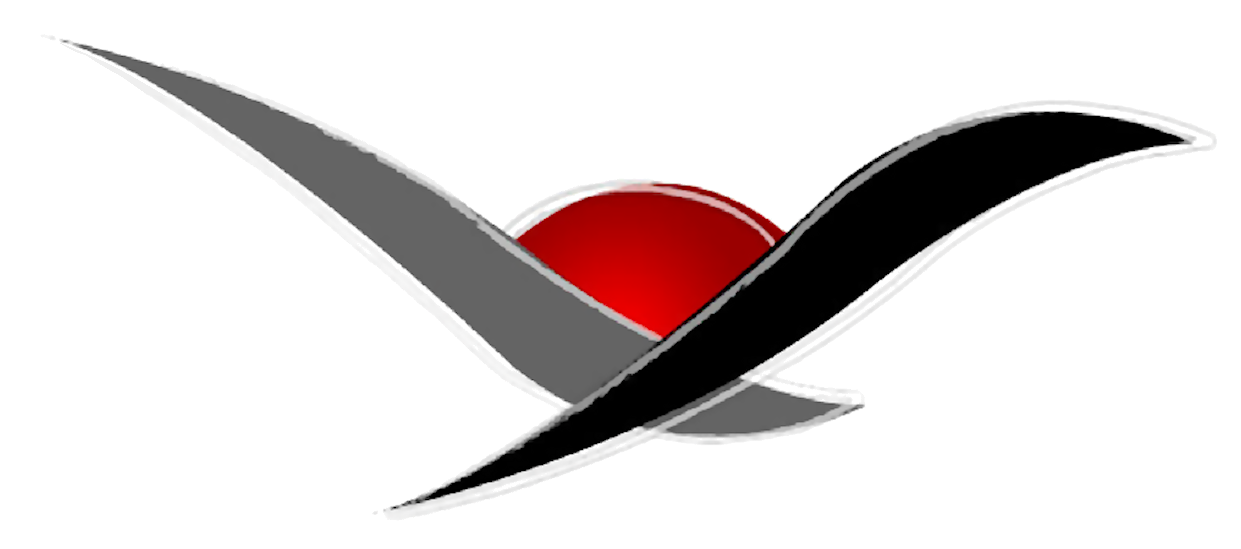 CHURCH
REMNANT
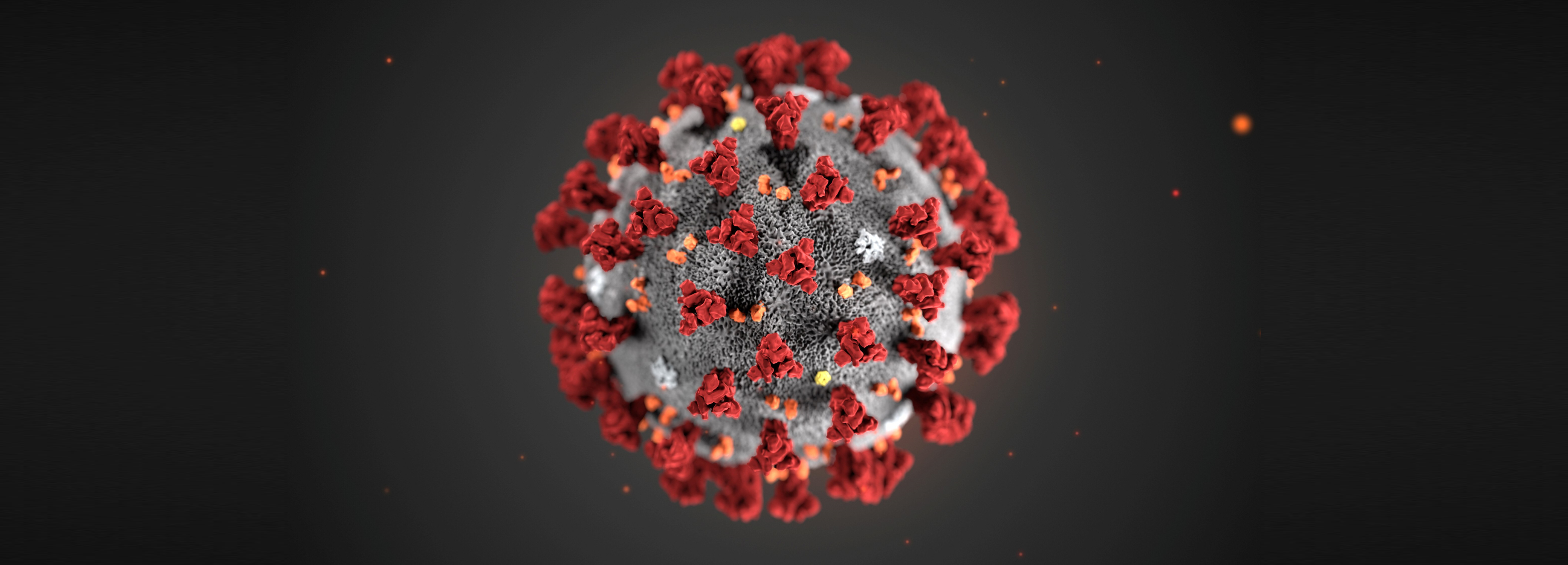 #findingpeace
OFFER YOUR HEART
Many people say, “Who will show us better times?” Let your face smile on us, Lord. 
Psalm 4:6
@JerryGodsey
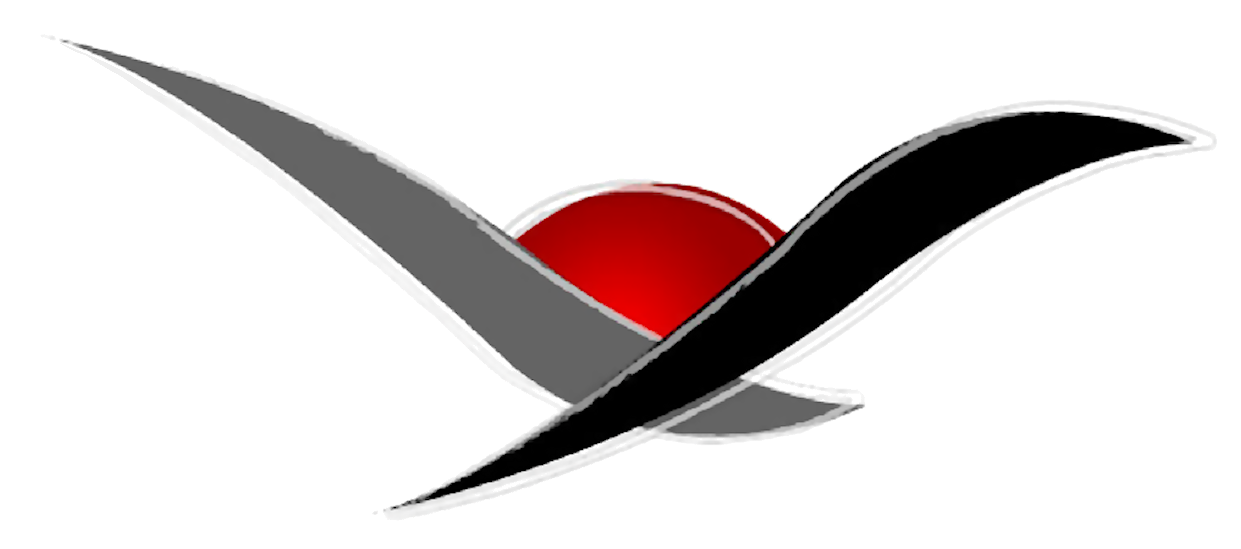 CHURCH
REMNANT
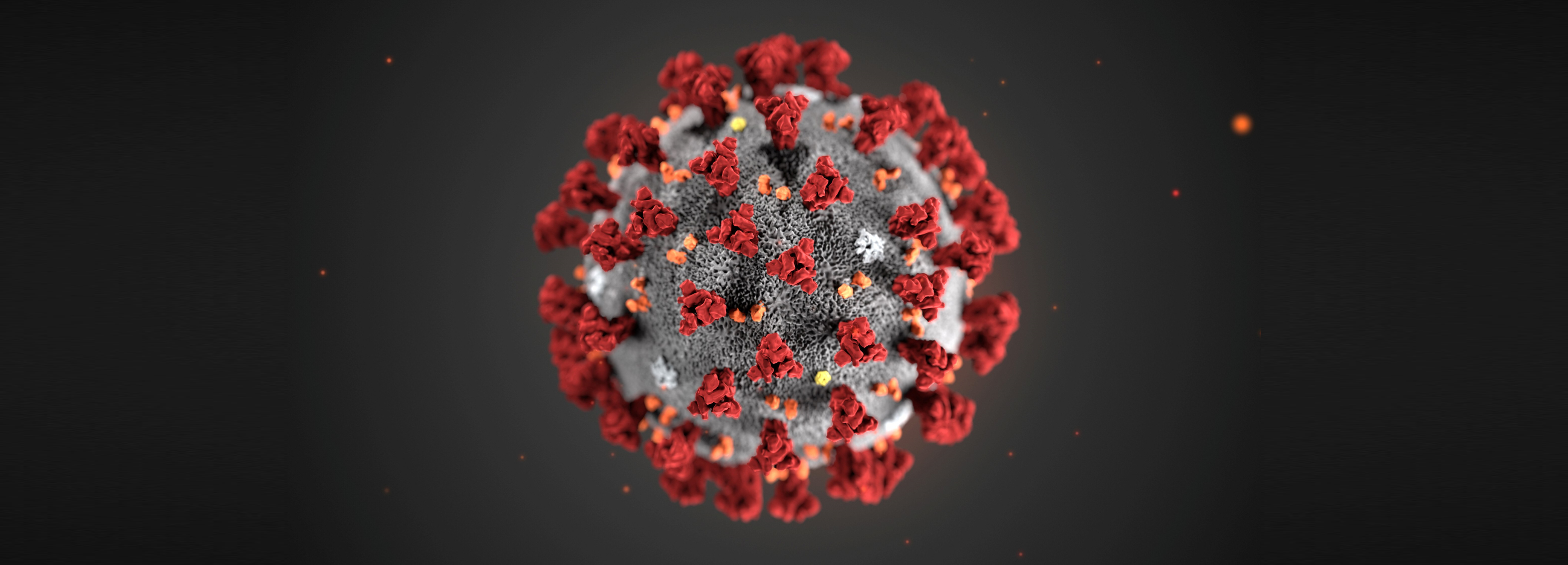 #findingpeace
OFFER YOUR HEART
You have given me greater joy than those who have abundant harvests of grain and new wine.
Psalm 4:7
@JerryGodsey
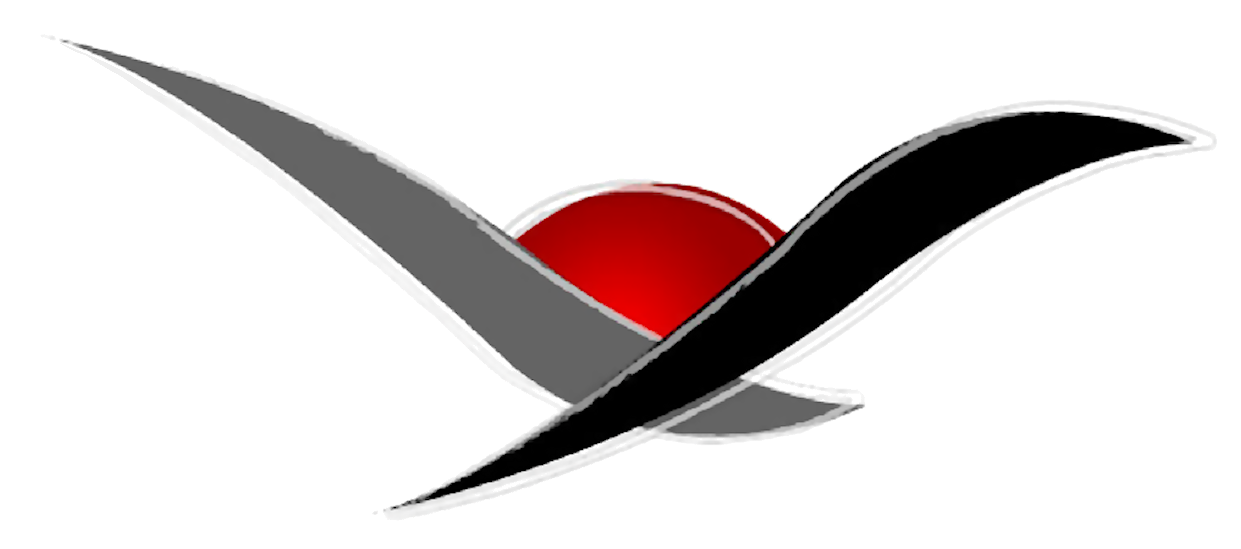 CHURCH
REMNANT
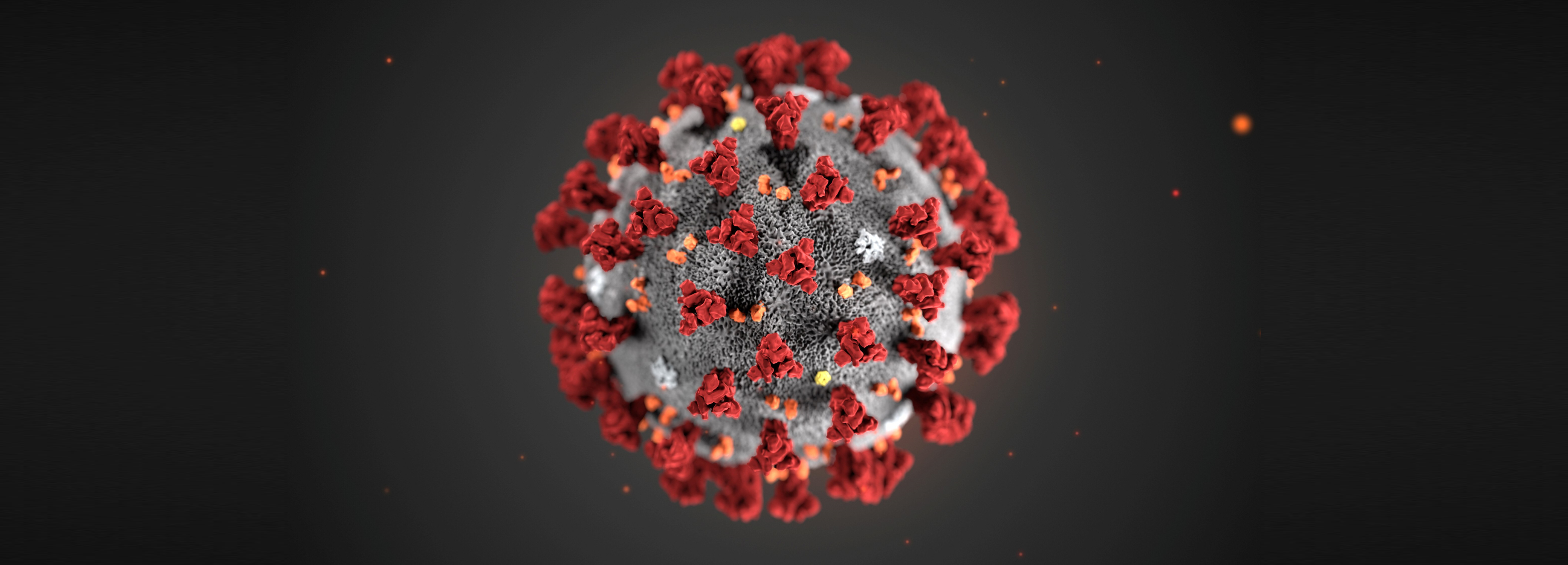 #findingpeace
In peace I will lie down and sleep, for you alone, O Lord, will keep me safe.
Psalm 4:8
@JerryGodsey
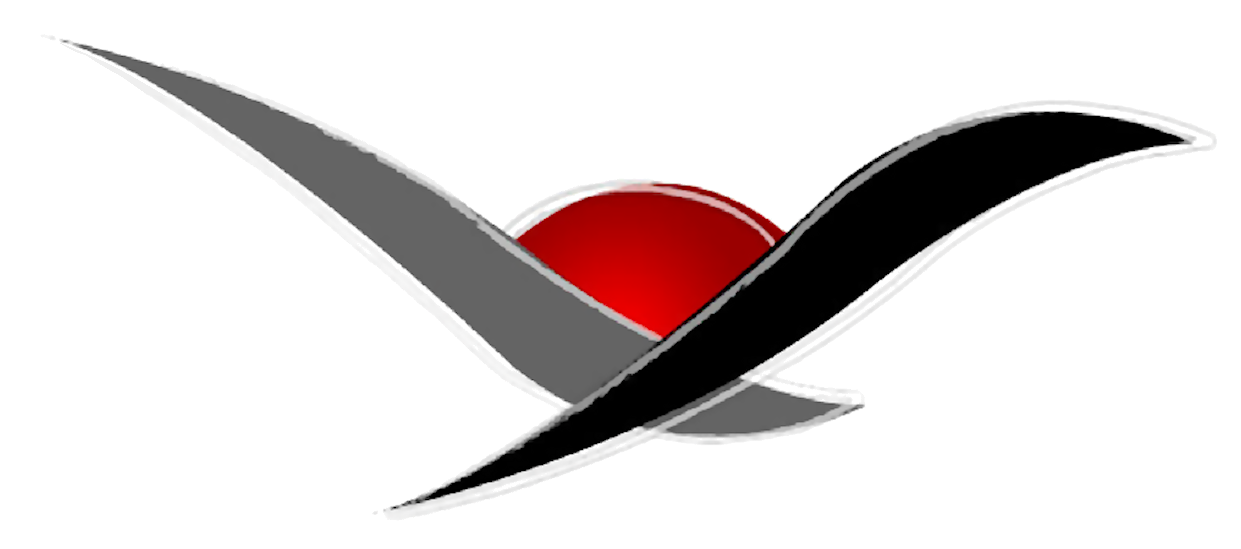 CHURCH
REMNANT
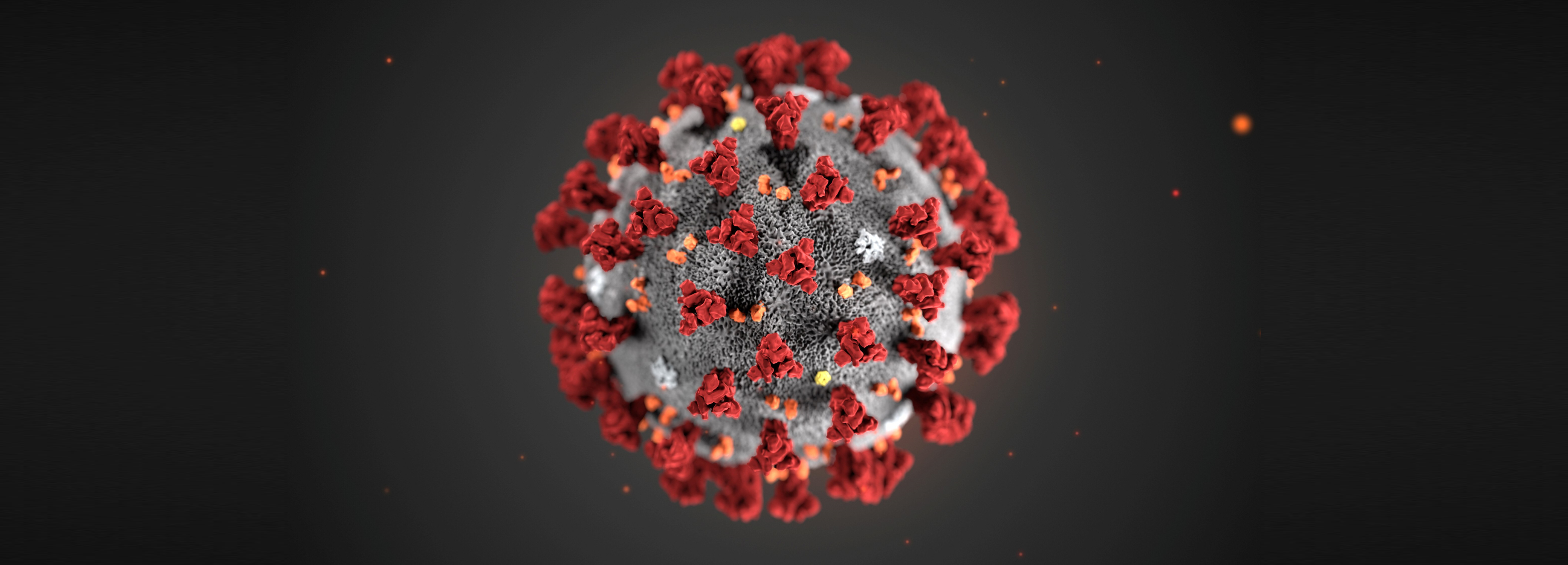 #findingpeace
“
The key to a heart full of peace is having a heart completely surrendered to God.
”
@JerryGodsey
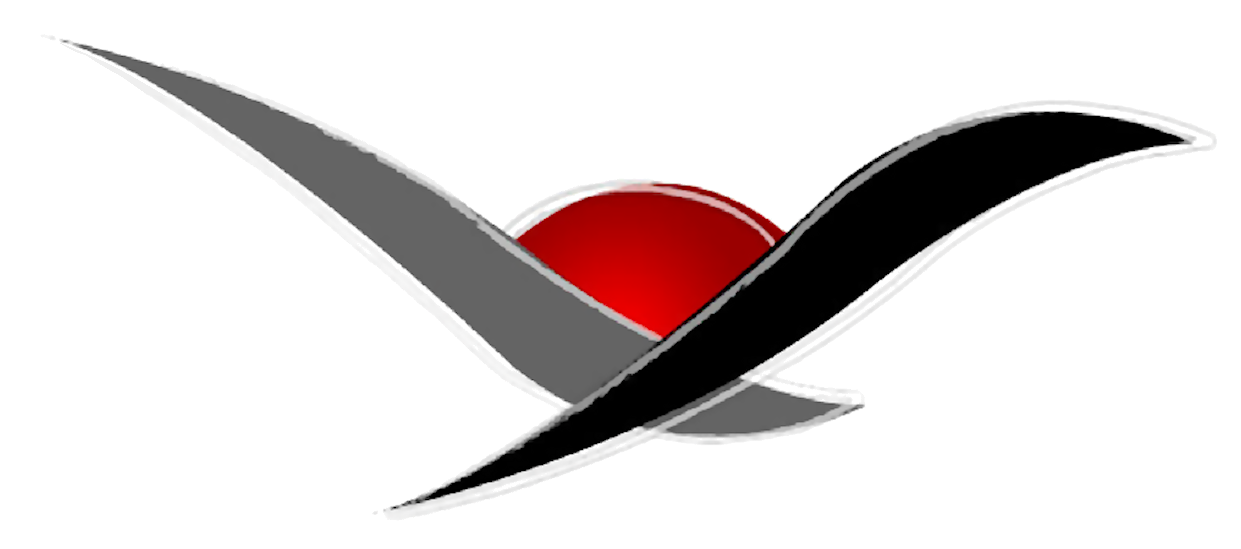 CHURCH
REMNANT
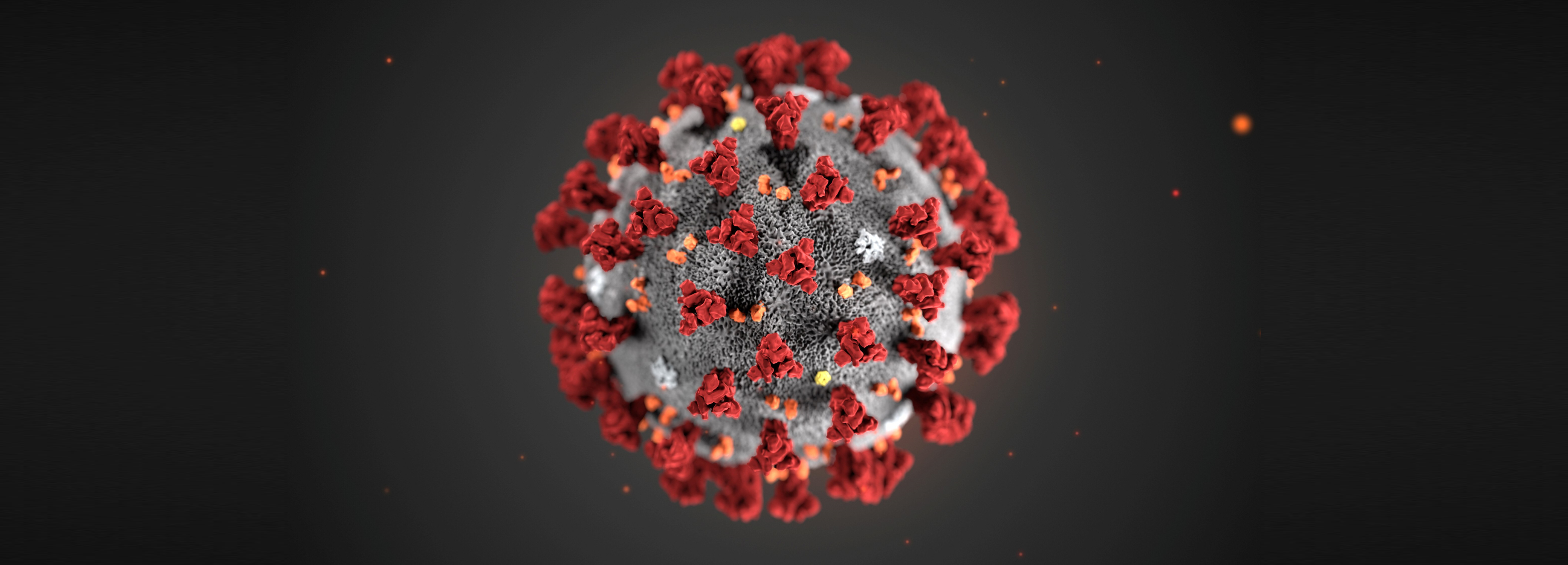 #findingpeace
@JerryGodsey
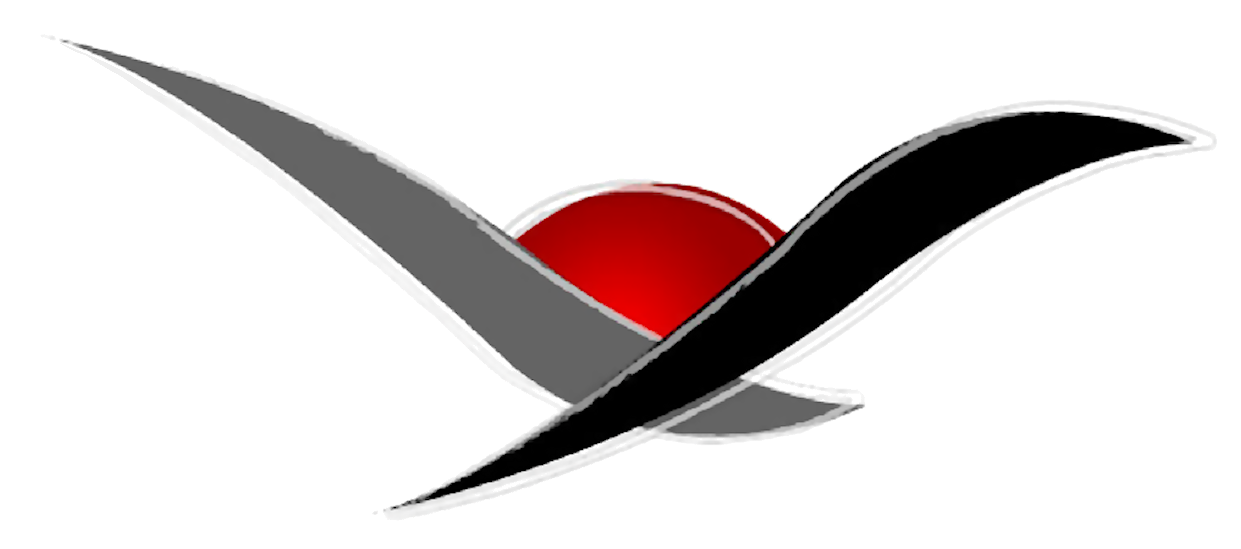 CHURCH
REMNANT